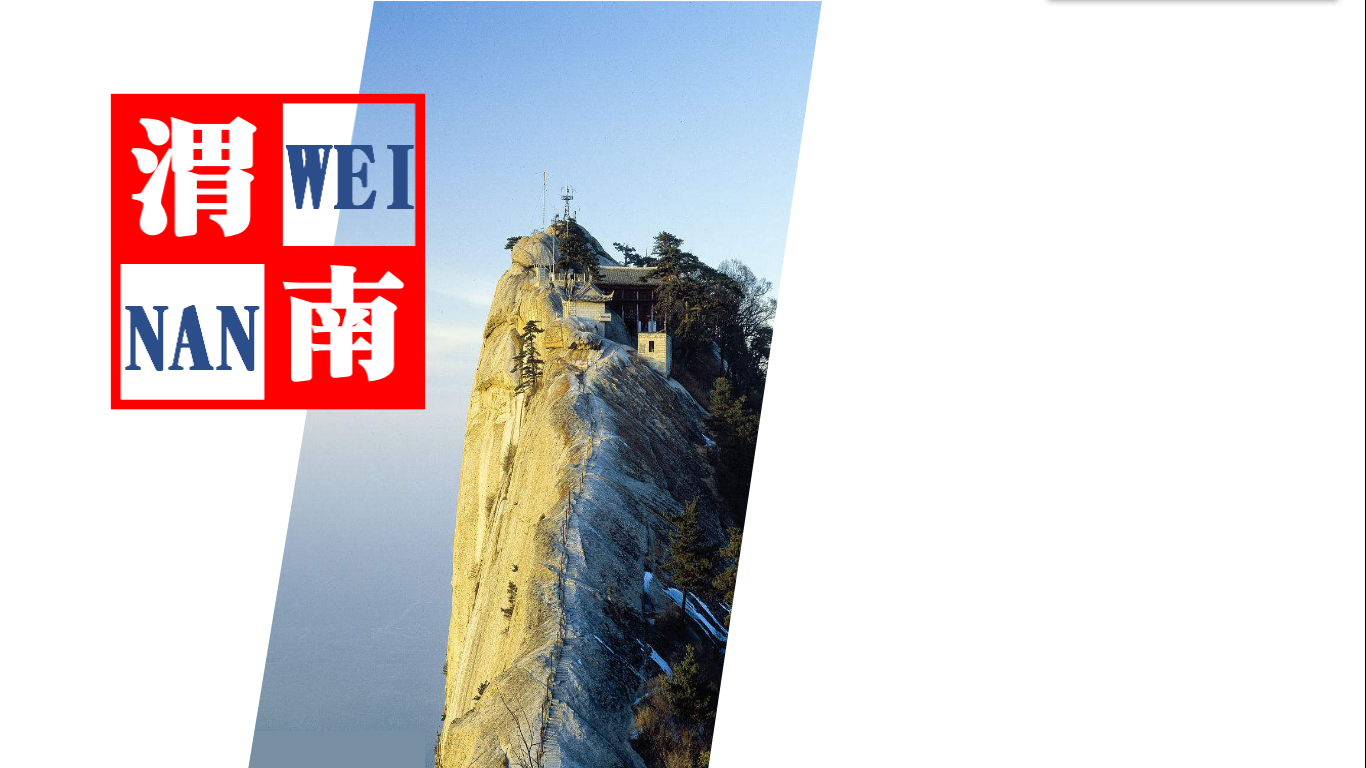 渭南简介
Brief Introduction to Weinan
渭南市发展改革委主任 杨武民
Yang Wumin, Director of the Weinan development 
and Reform Commission 
2018年7月
July 2018
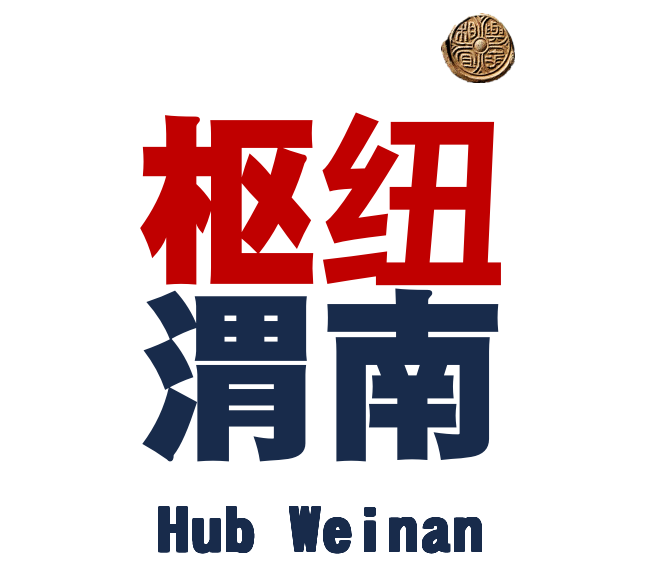 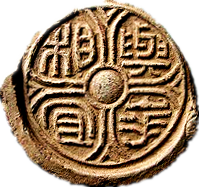 枢纽
渭南
Hub Weinan
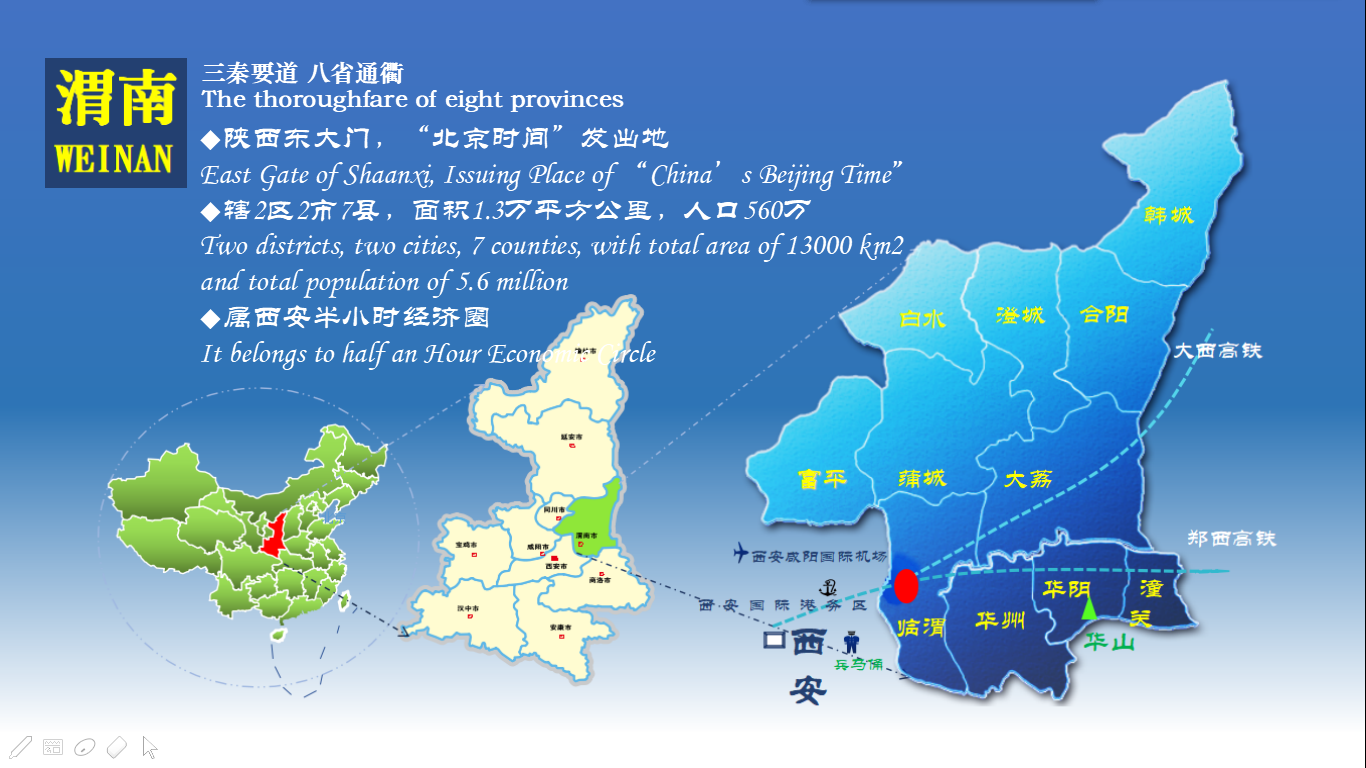 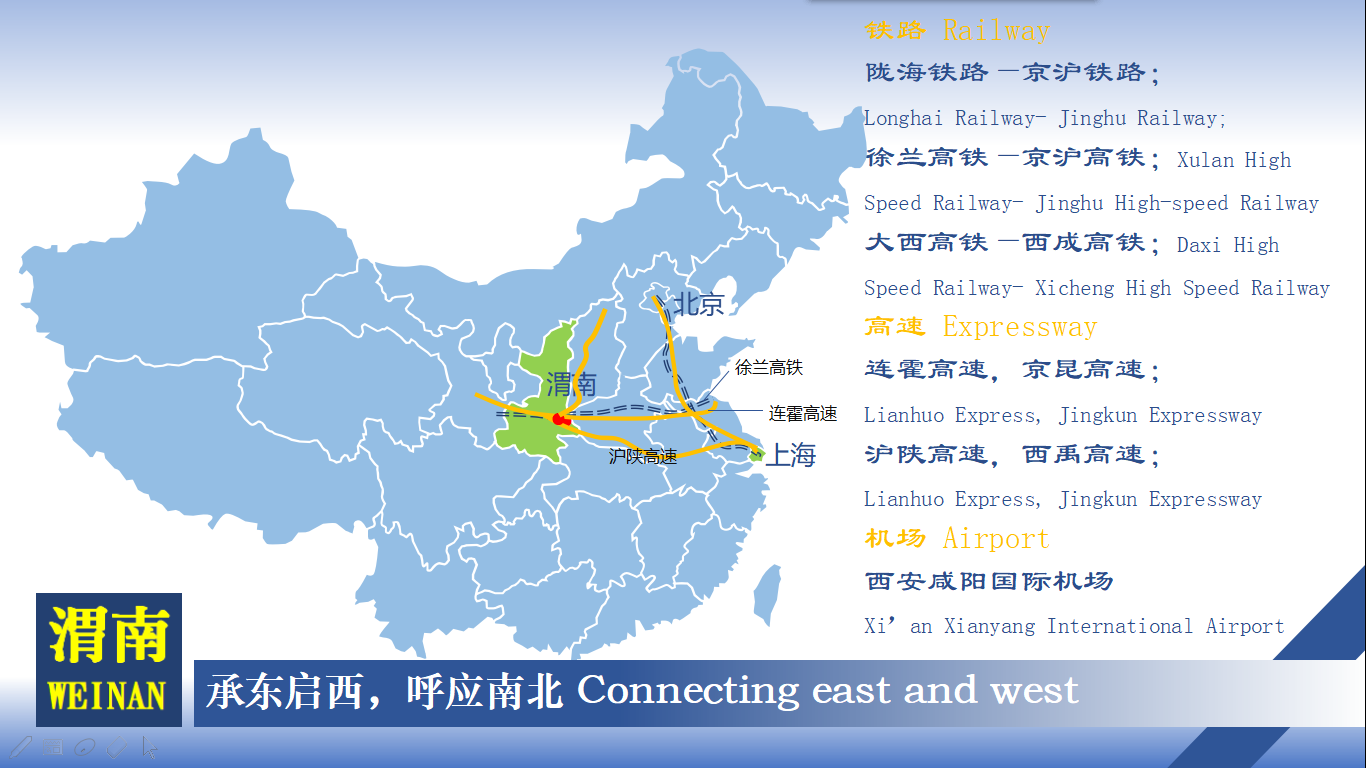 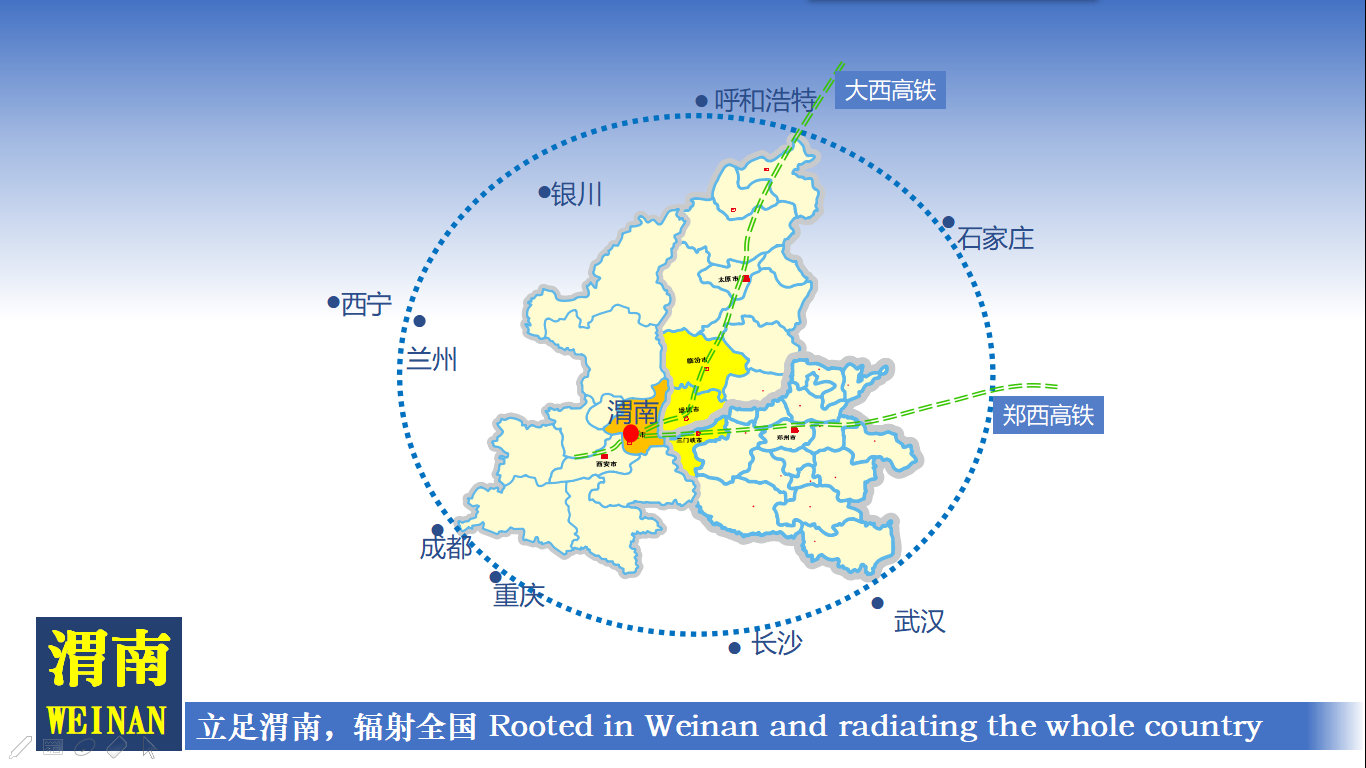 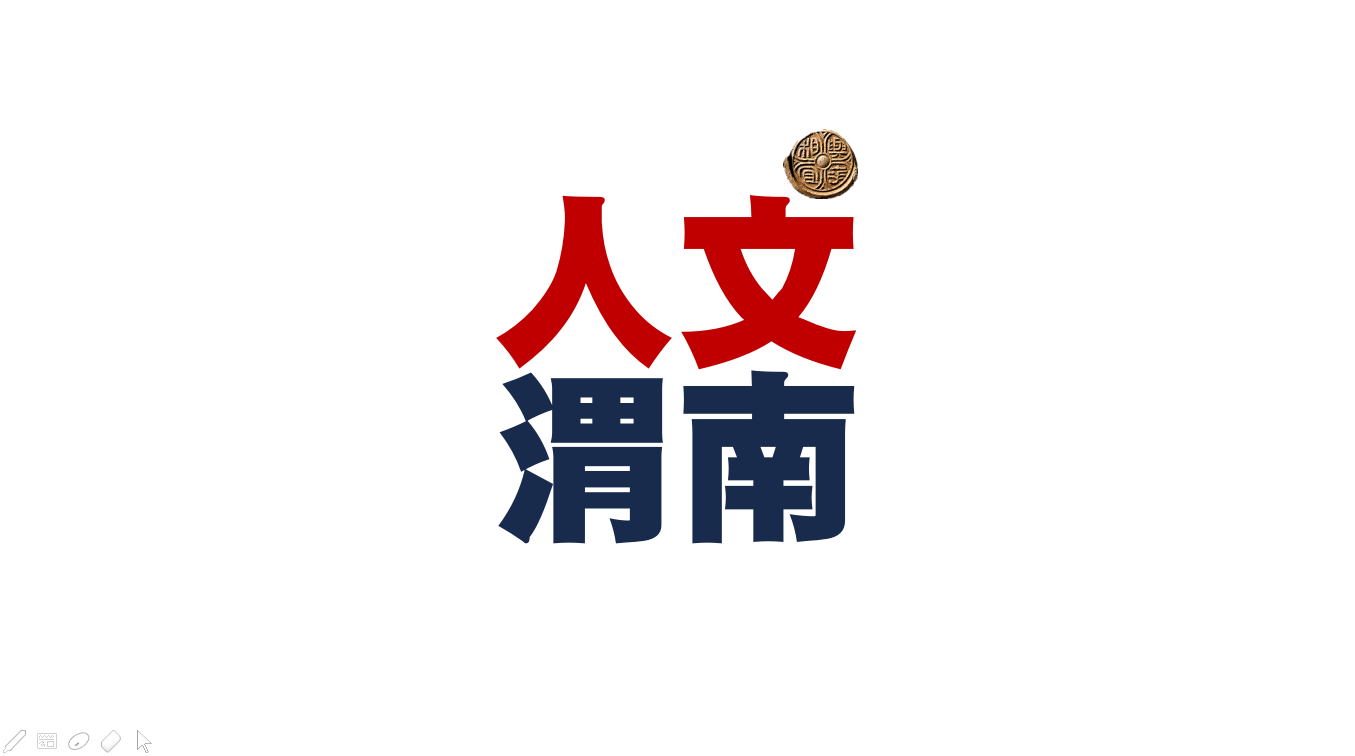 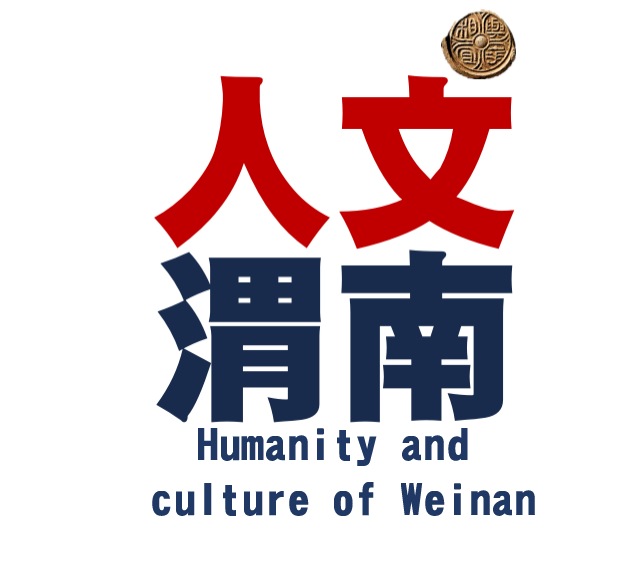 Humanity and 
culture of Weinan
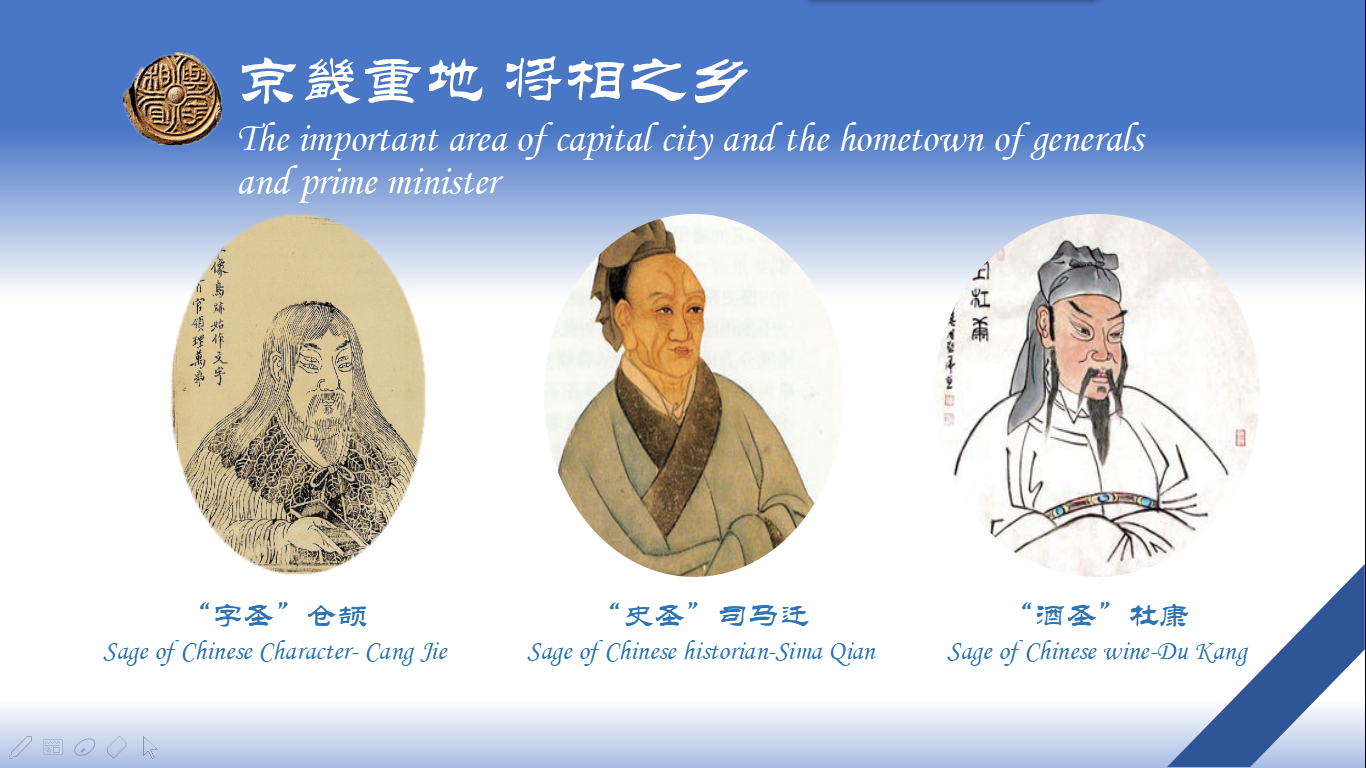 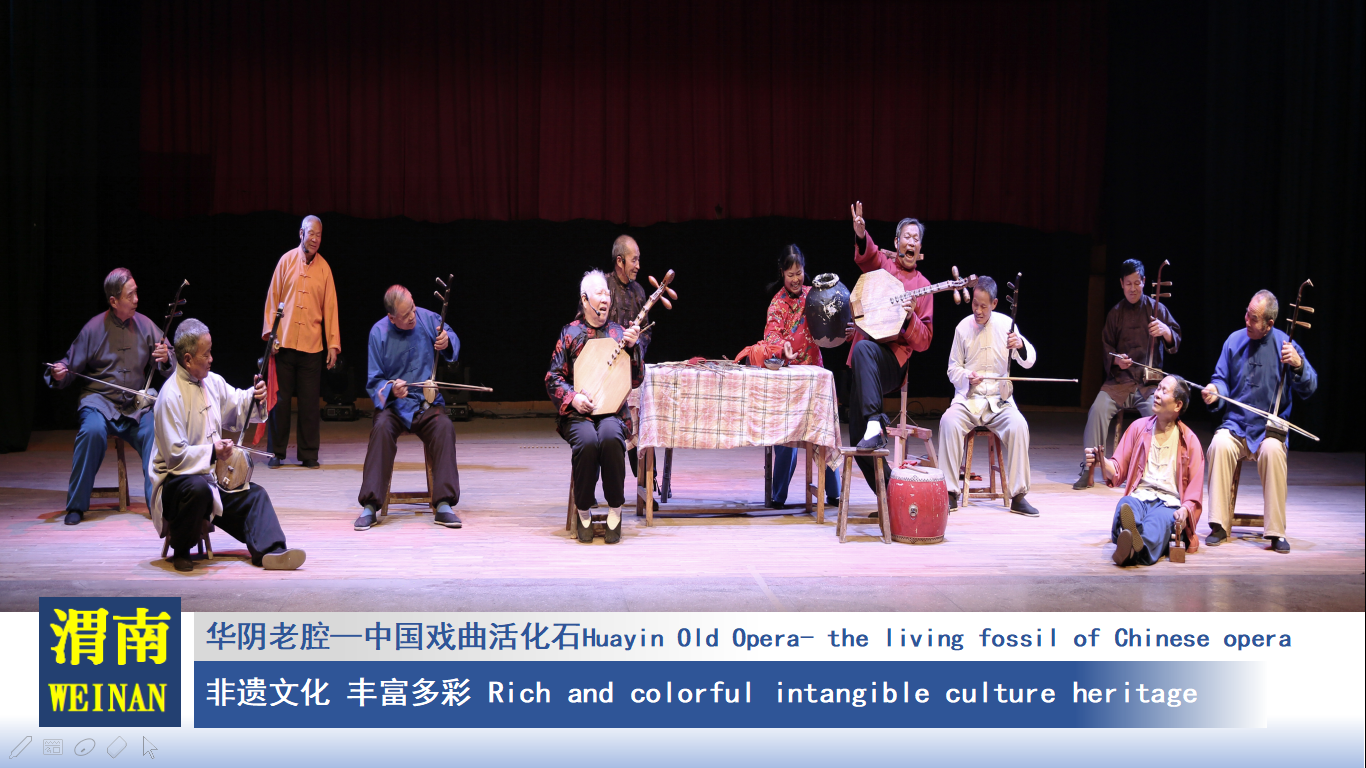 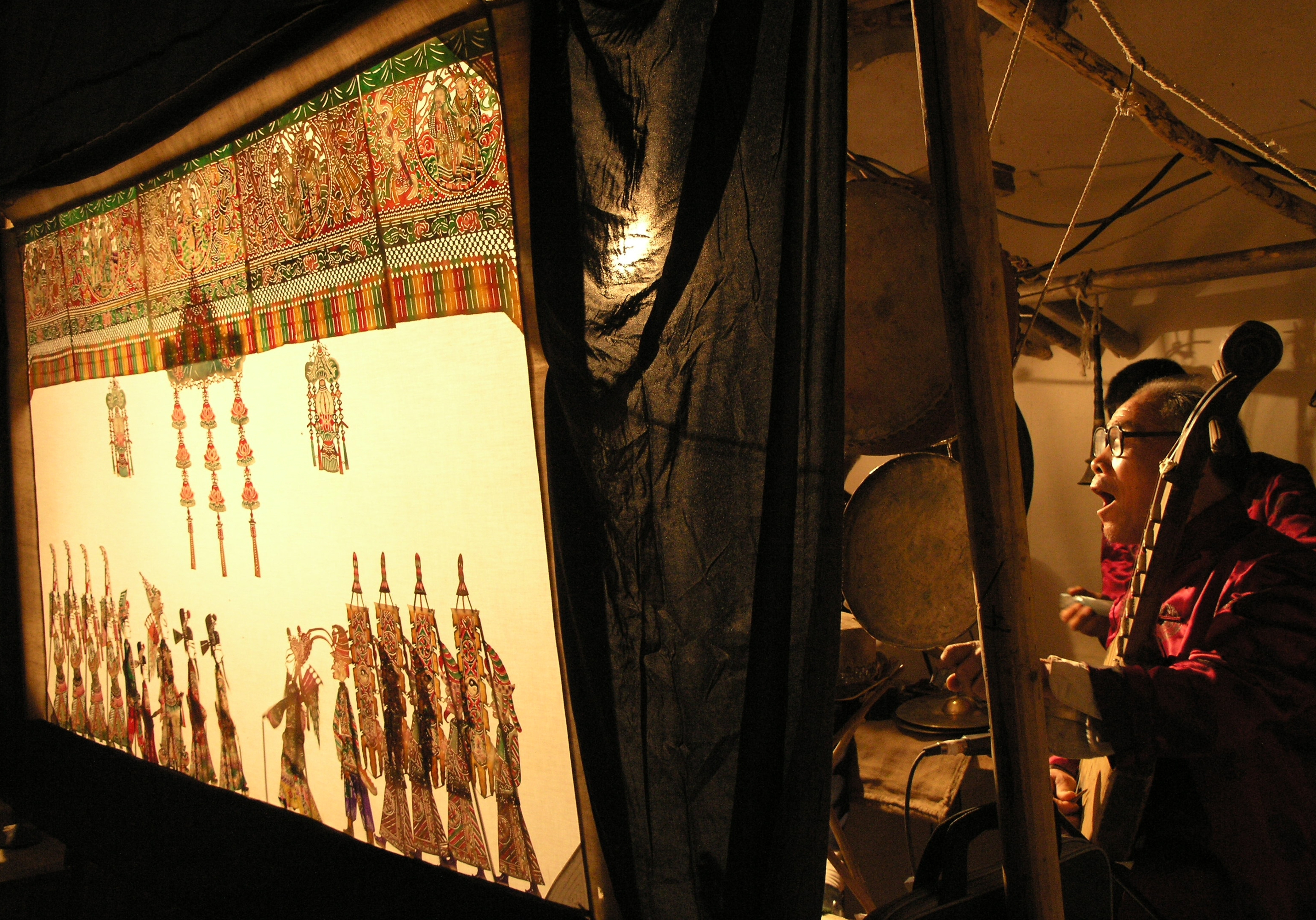 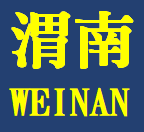 华州皮影戏—中国最古老的电影 Huazhou shadow play-the earliest film of China
非遗文化 丰富多彩 Rich and colorful intangible culture heritage
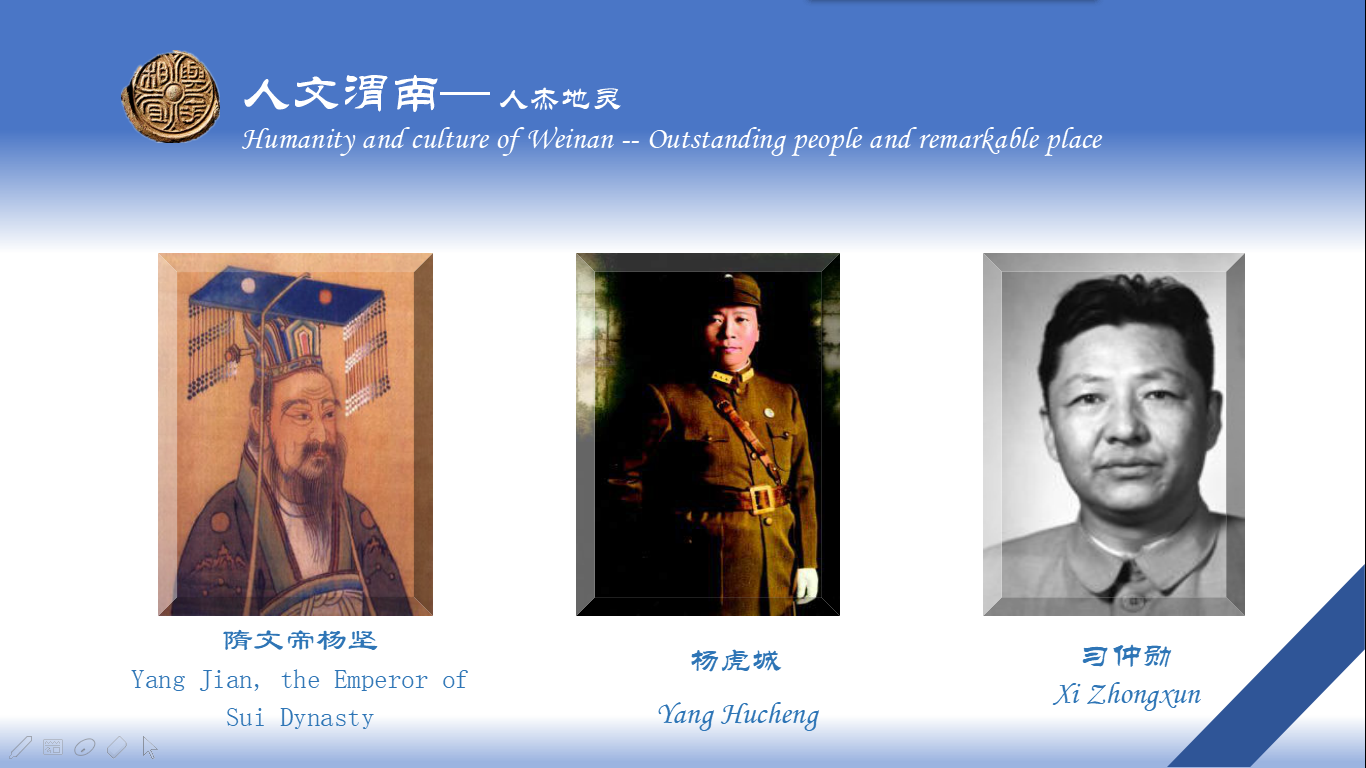 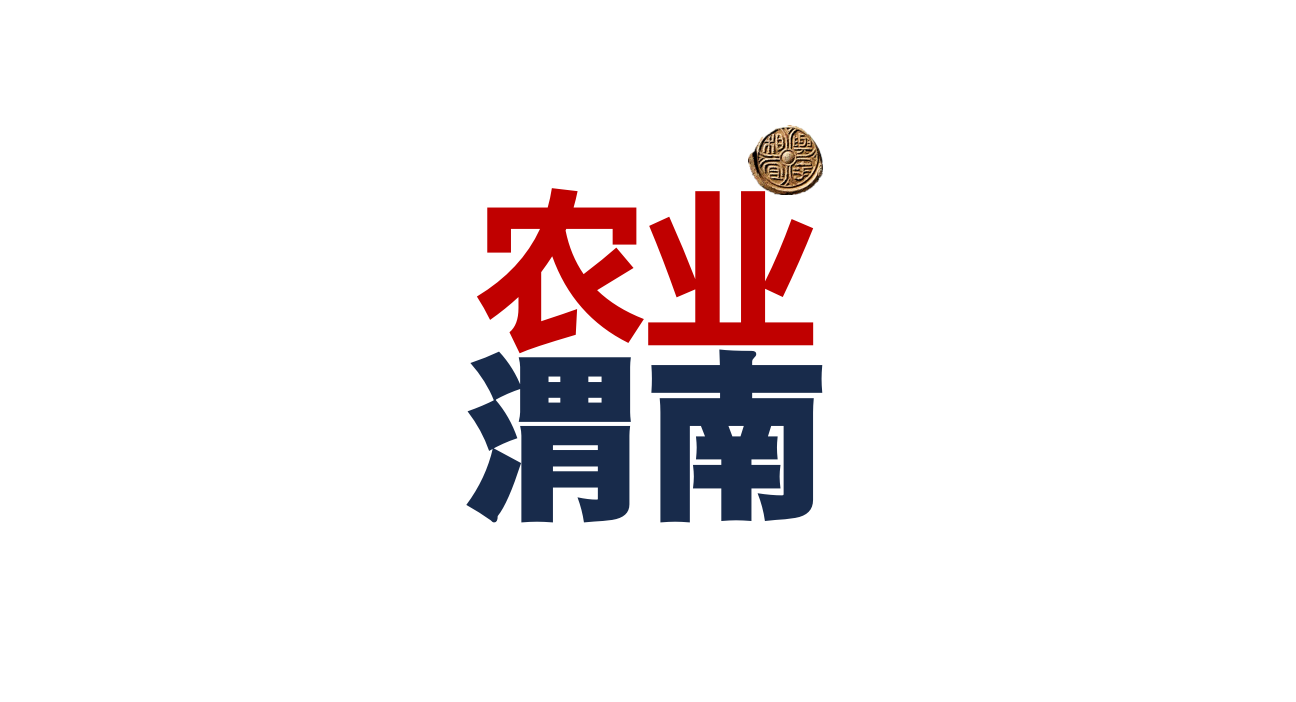 11
禀赋
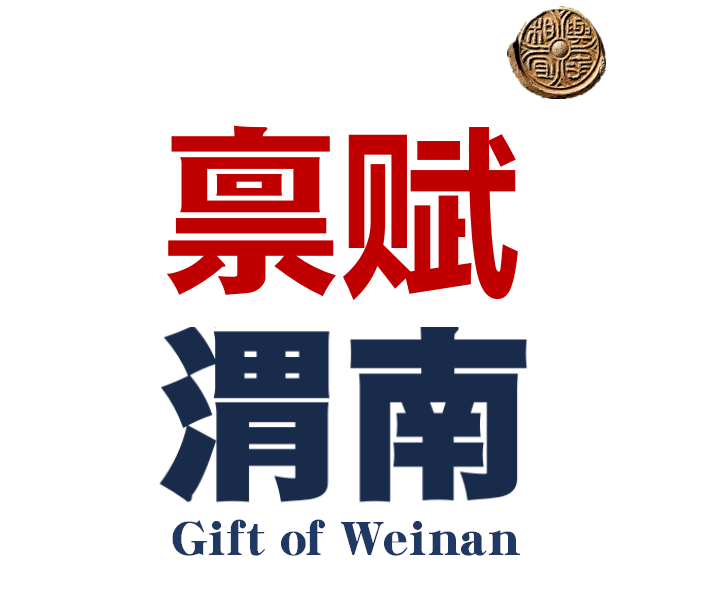 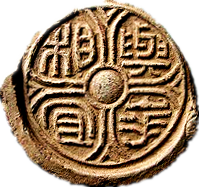 Gift of Weinan
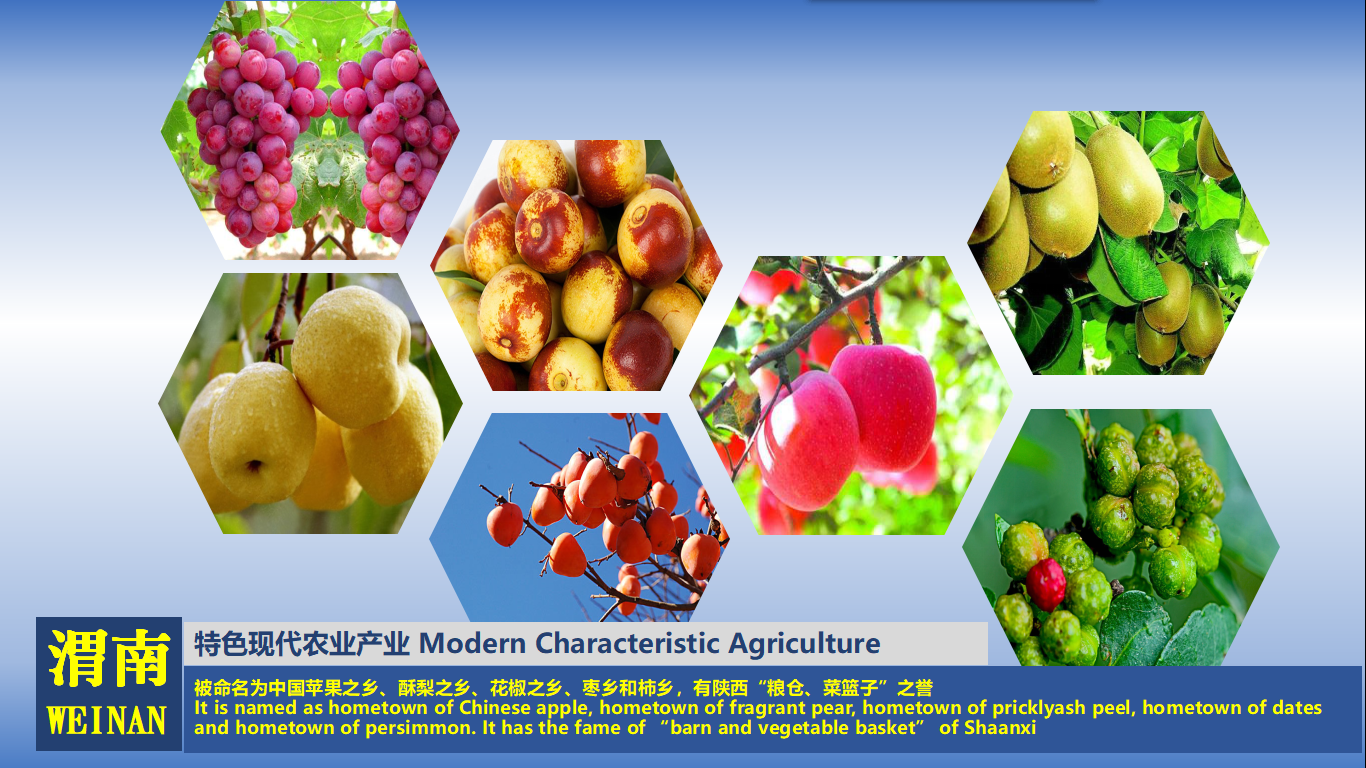 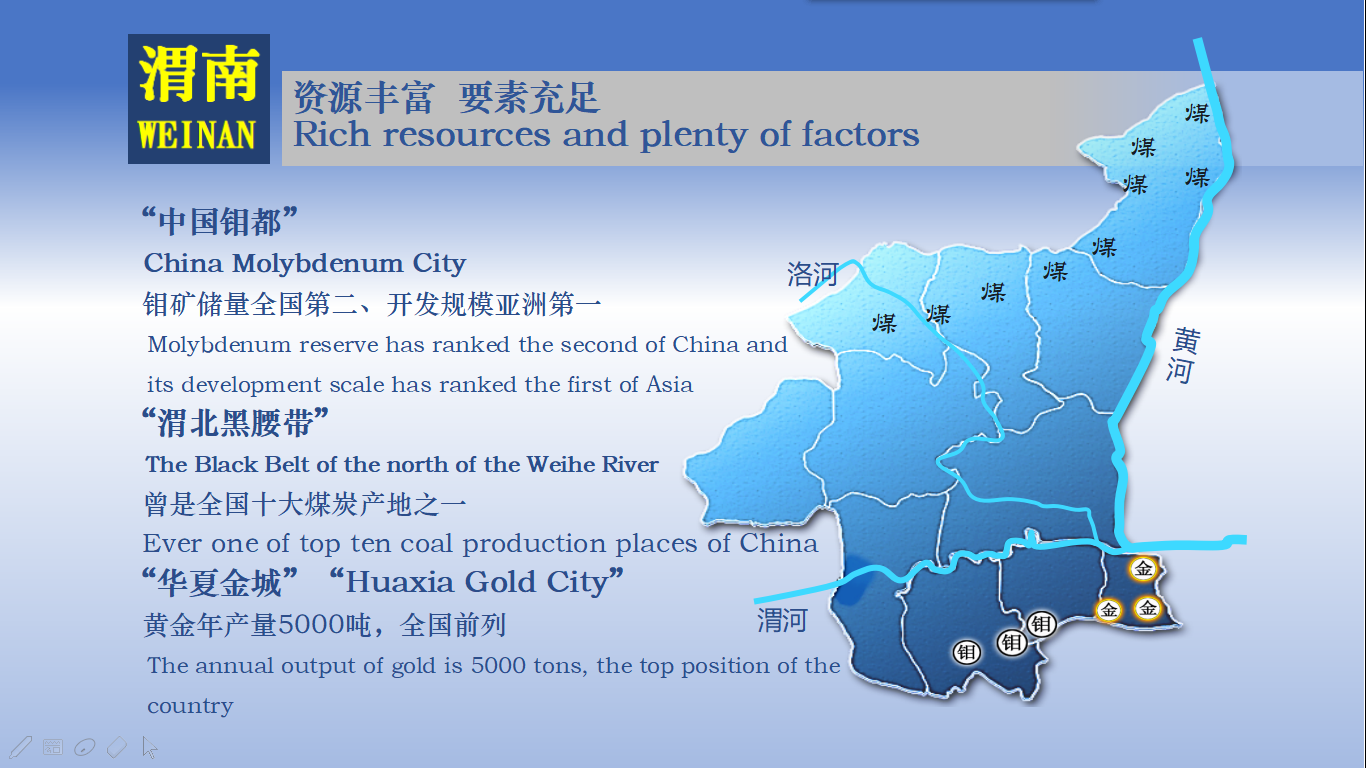 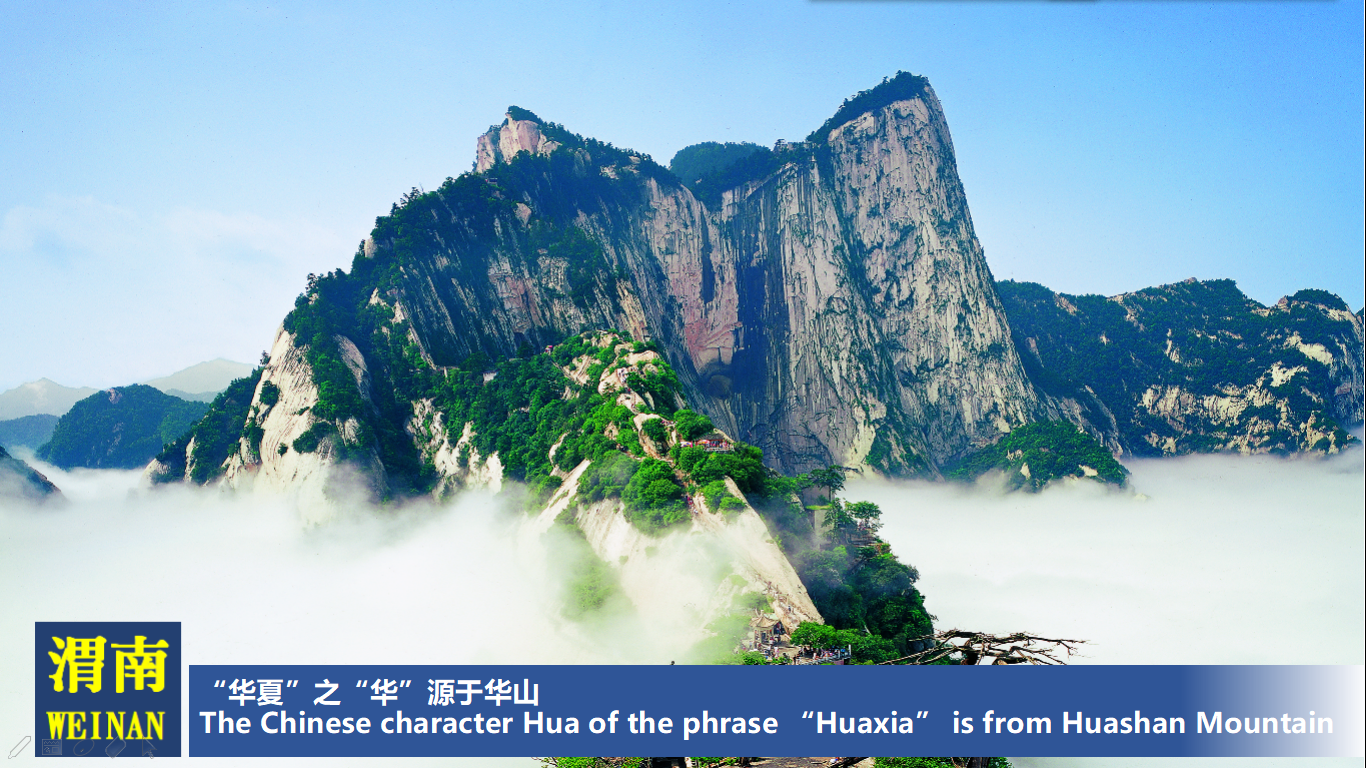 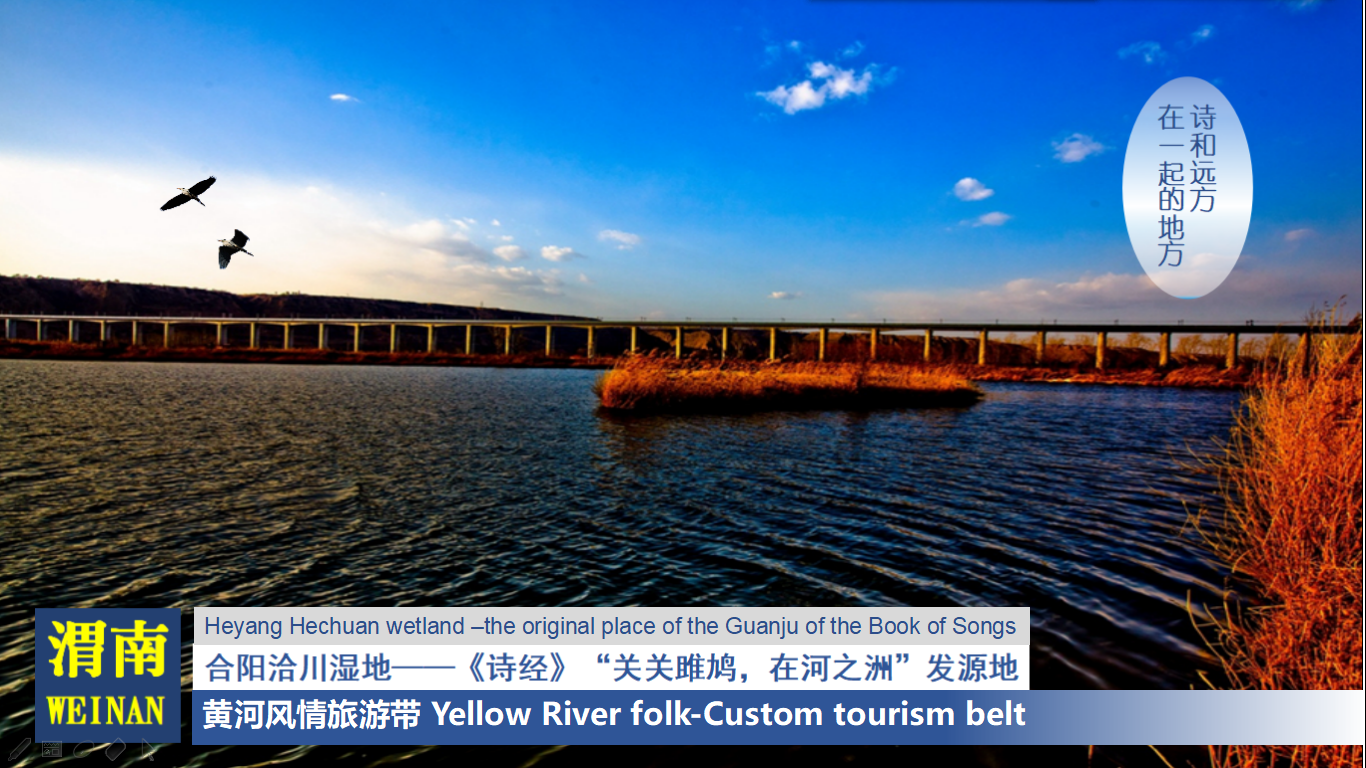 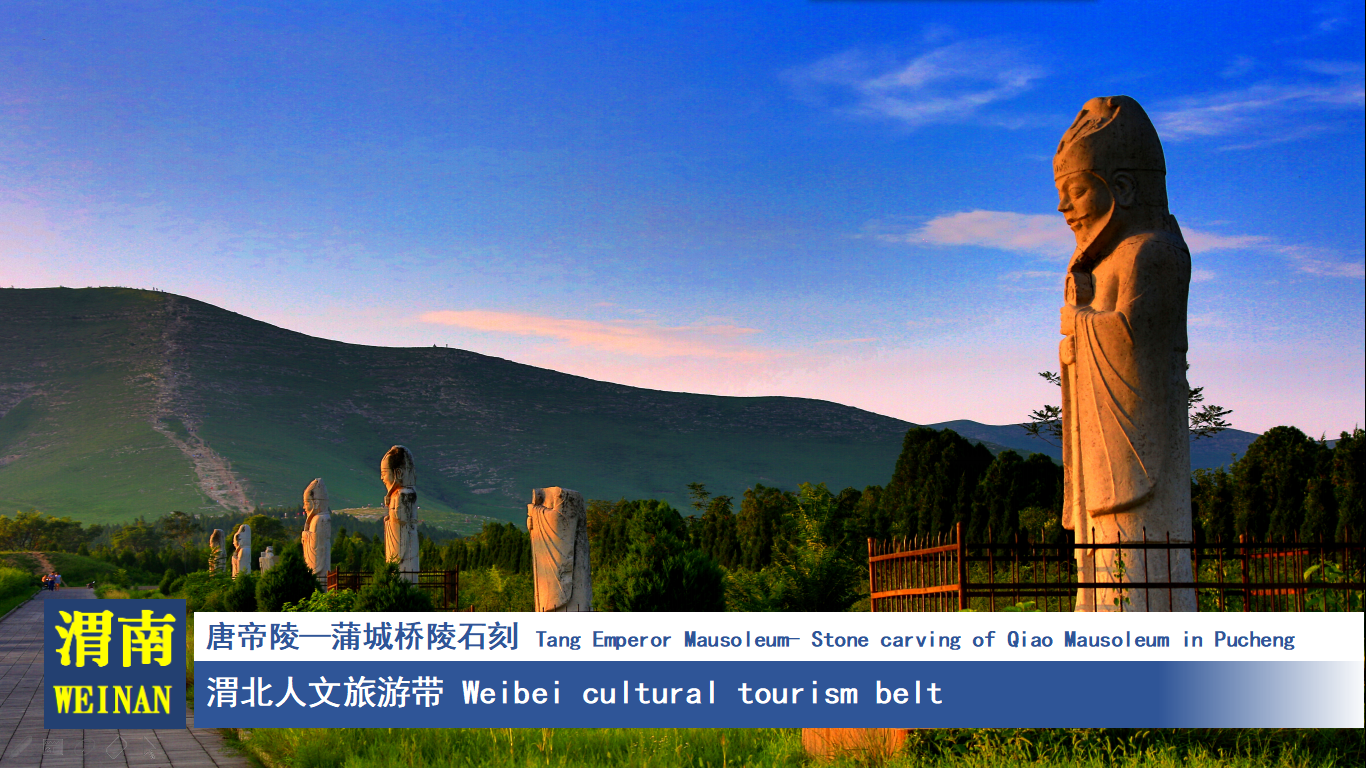 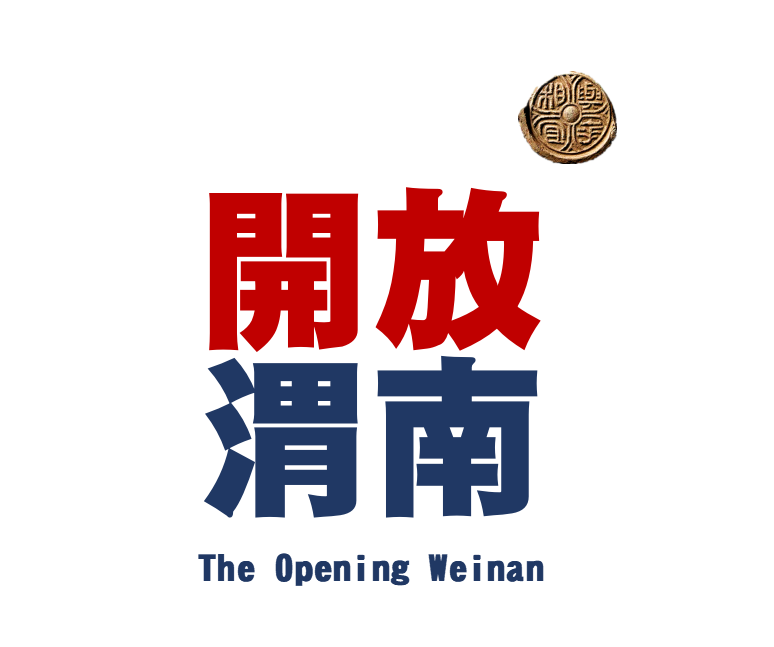 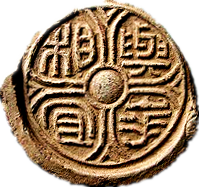 開放
渭南
The Opening Weinan
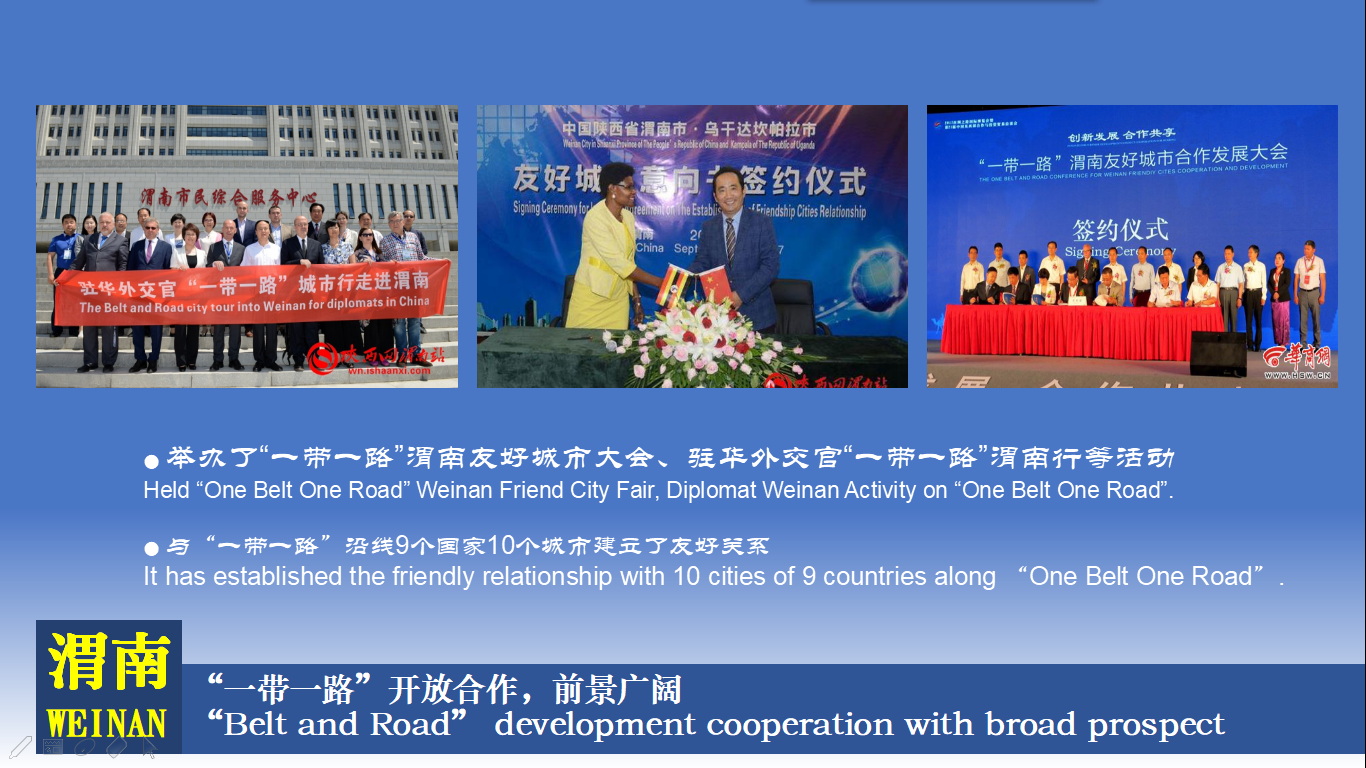 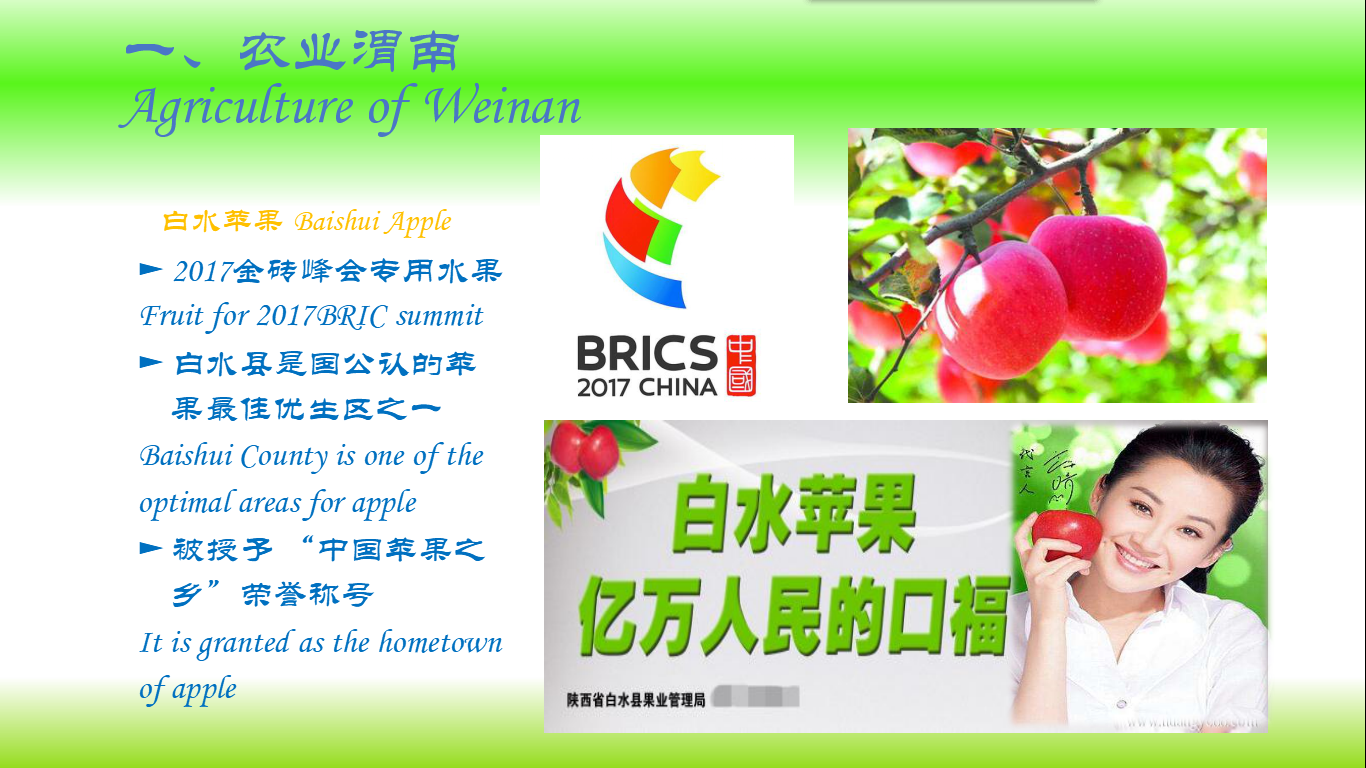 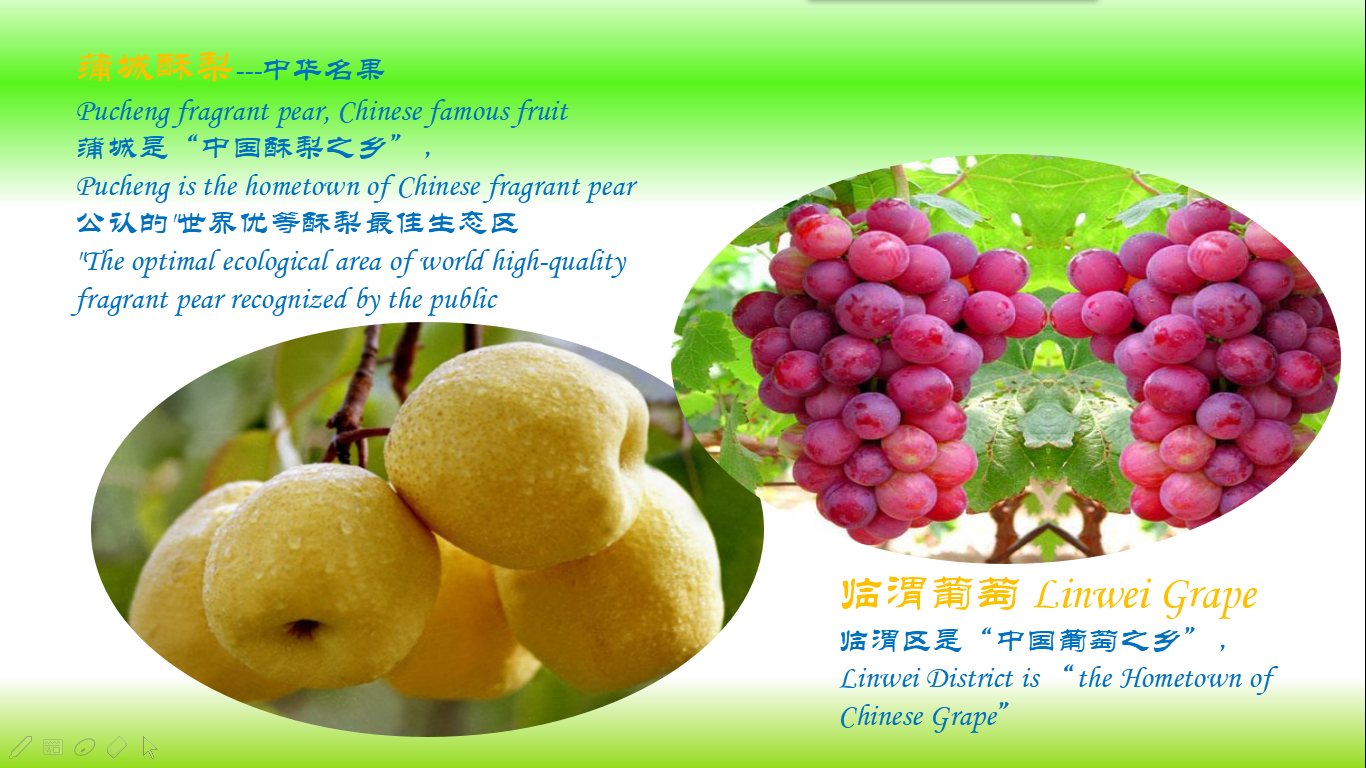 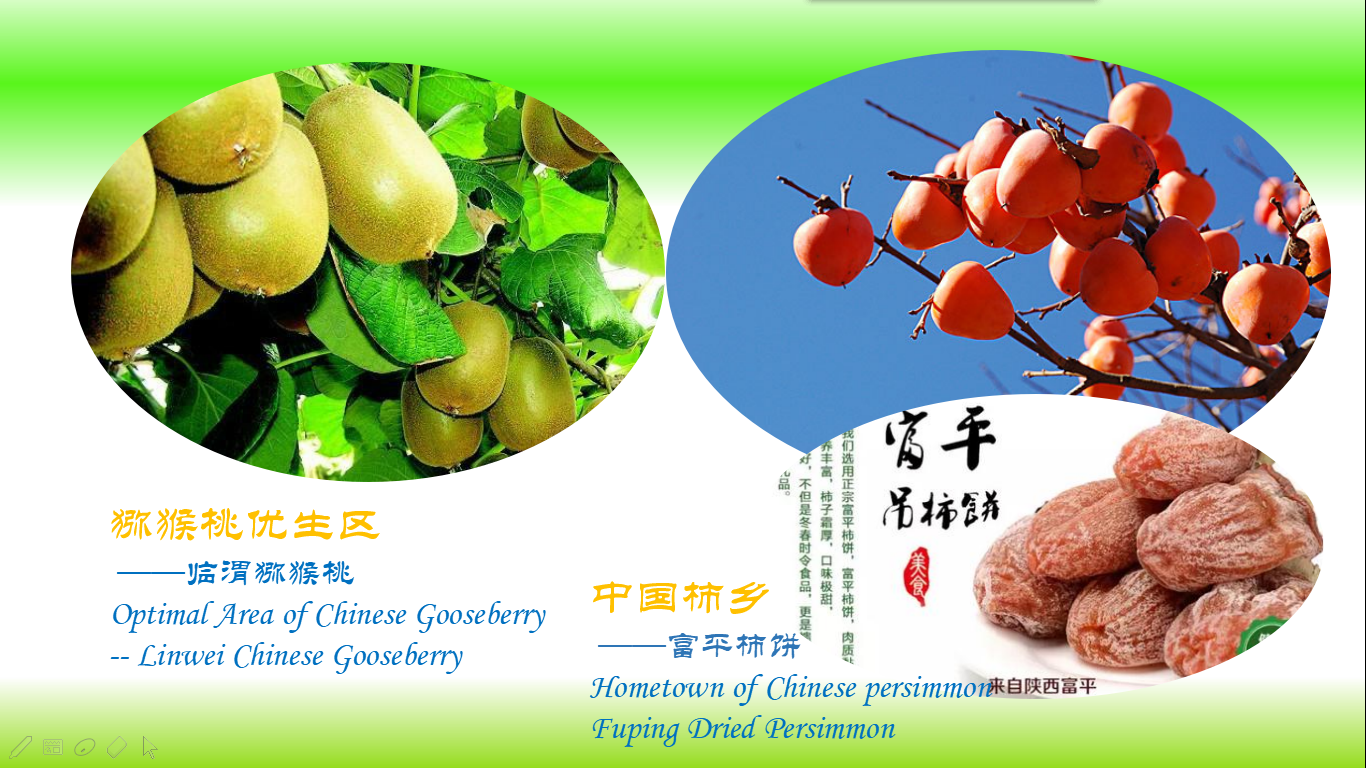 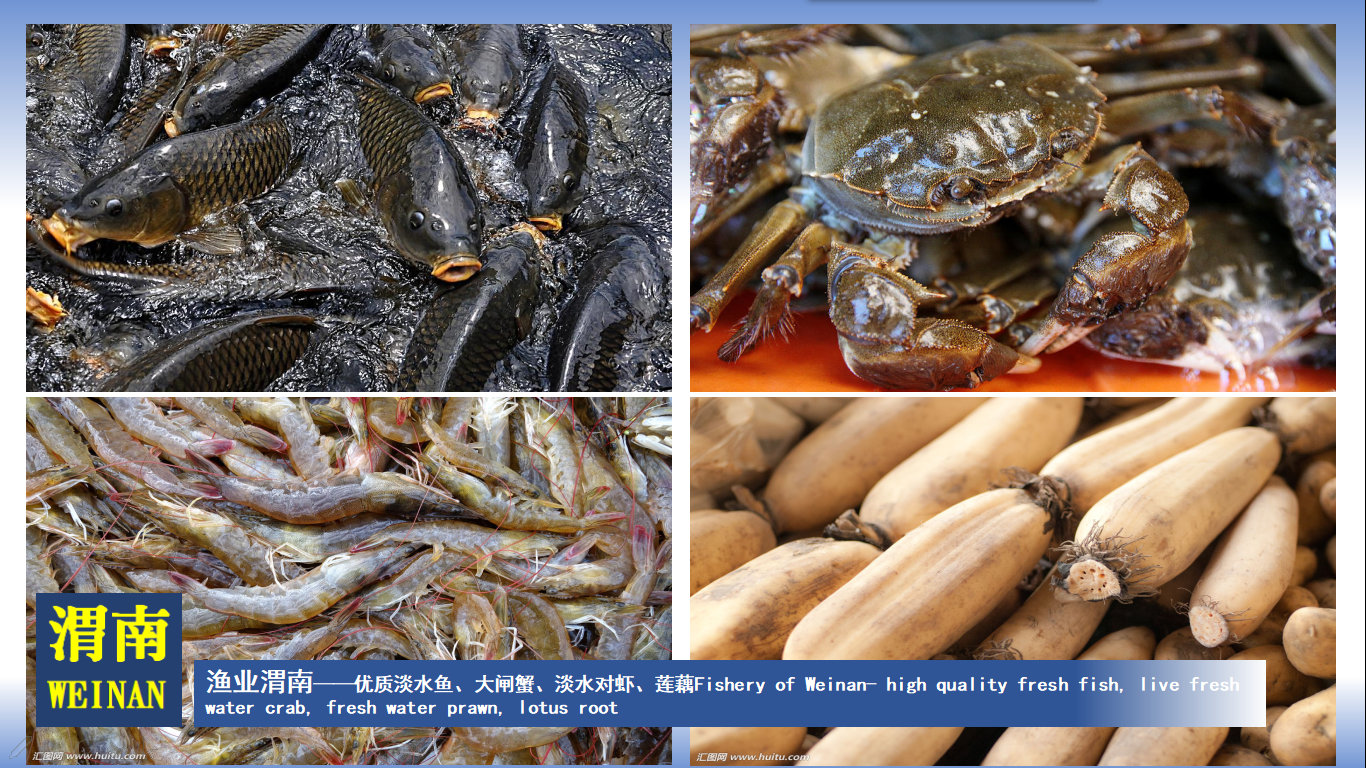 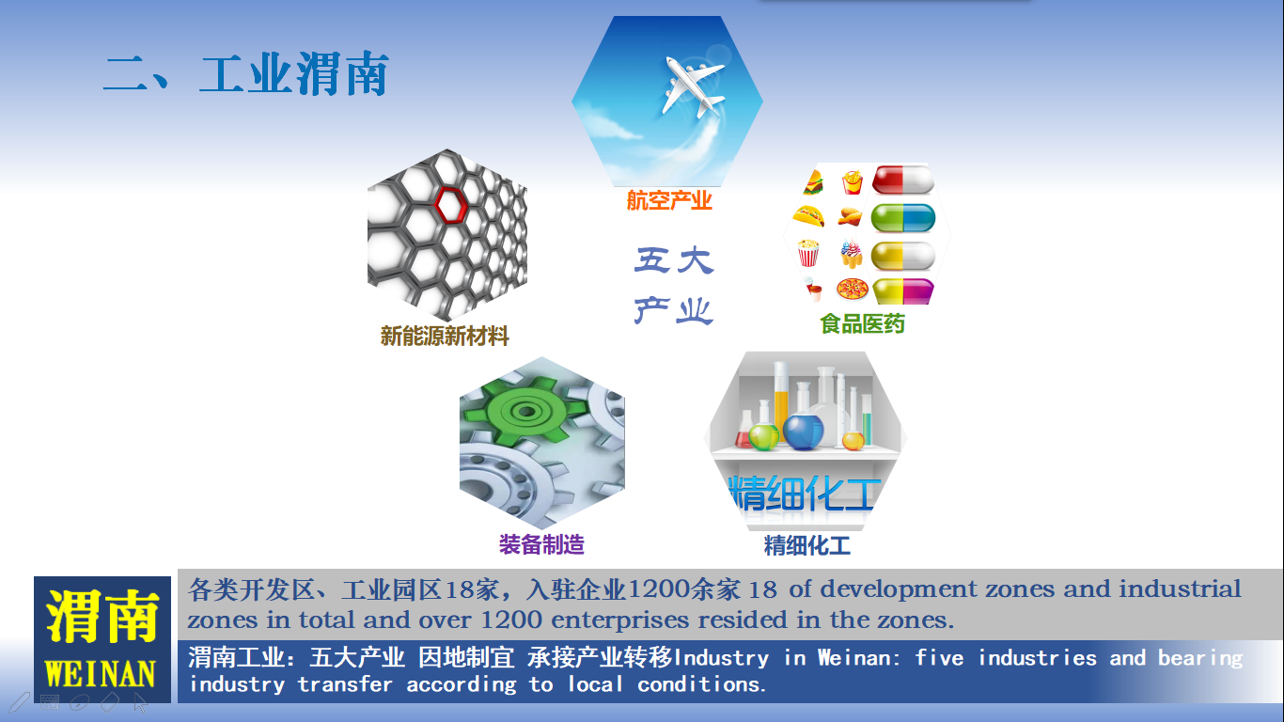 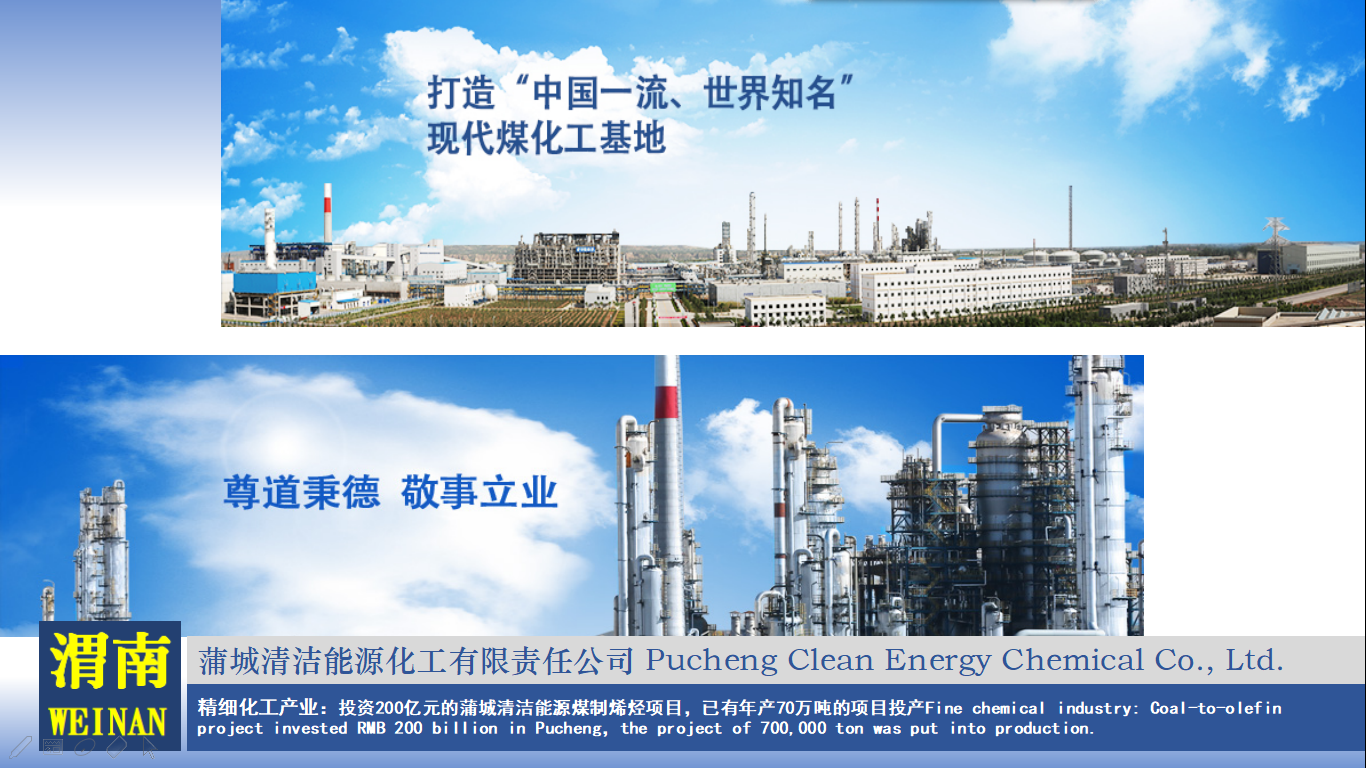 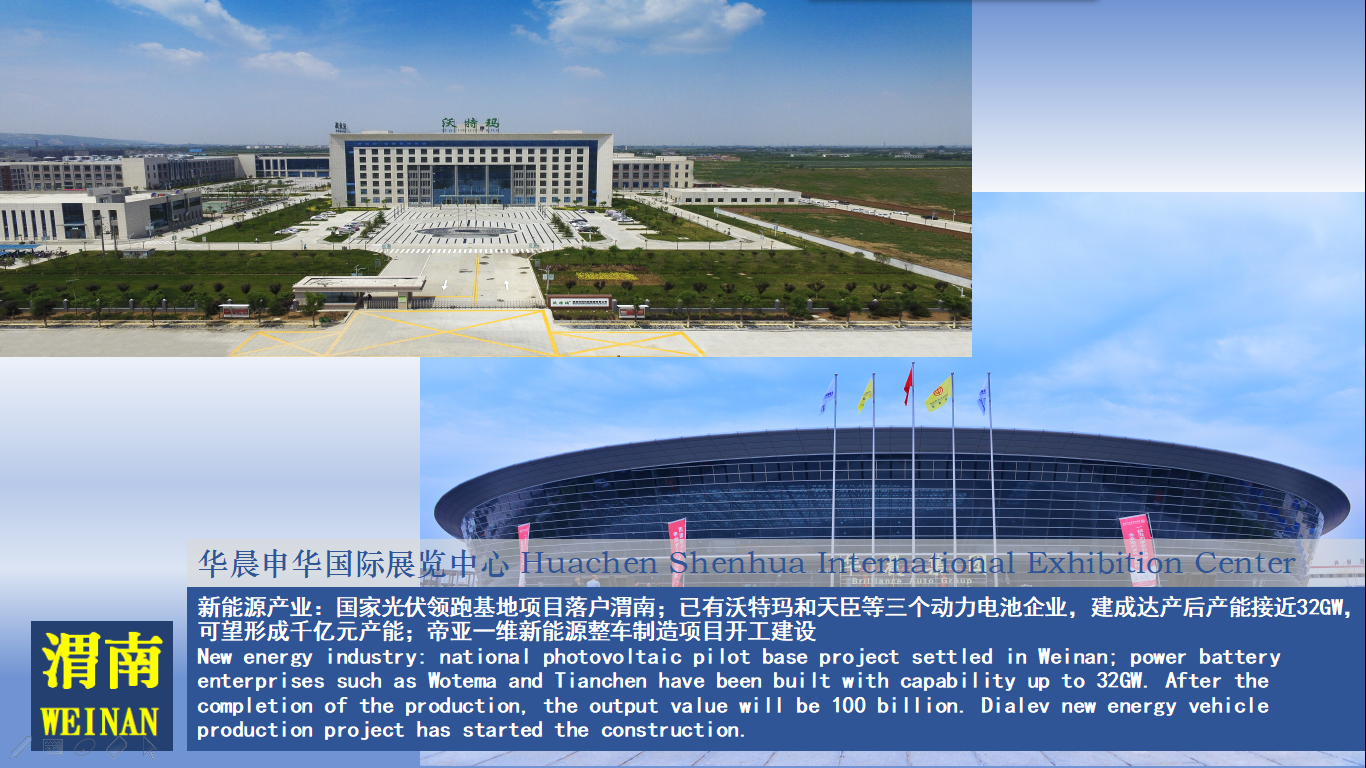 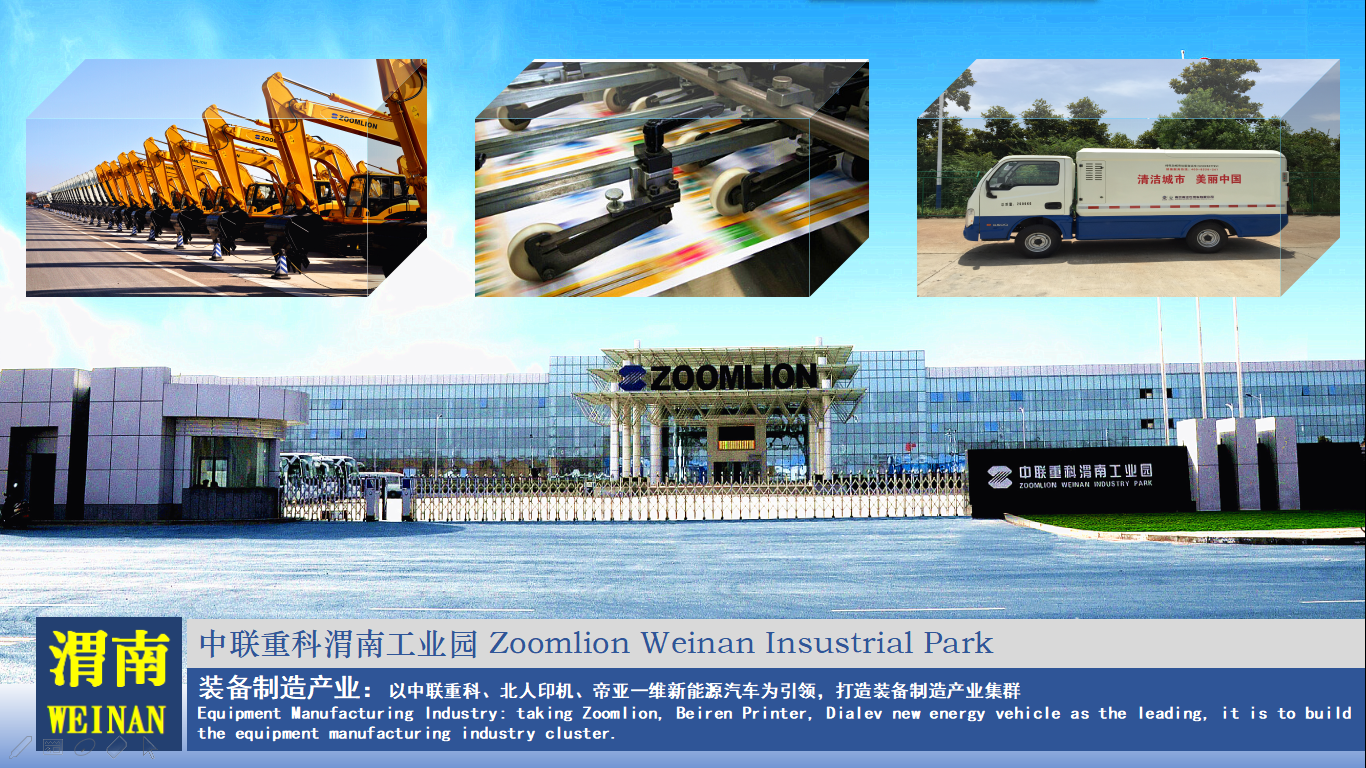 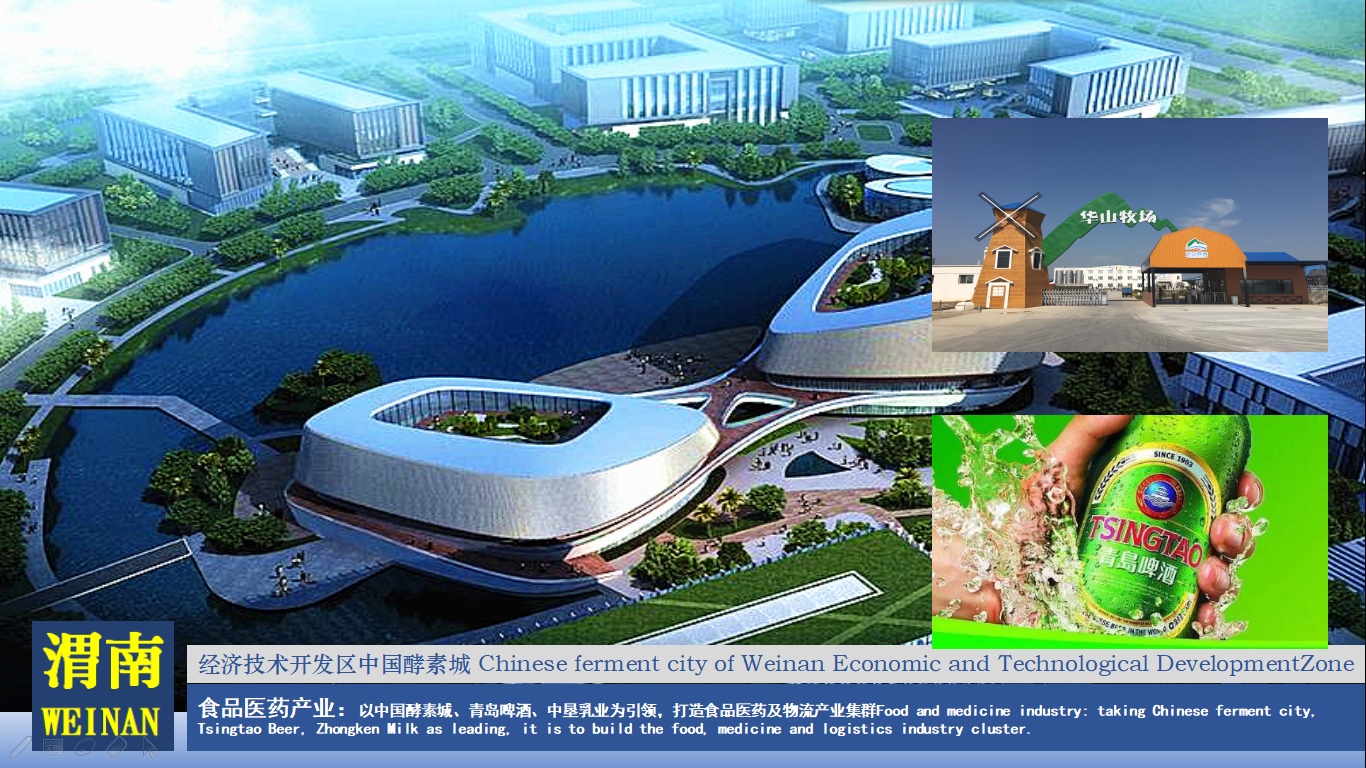 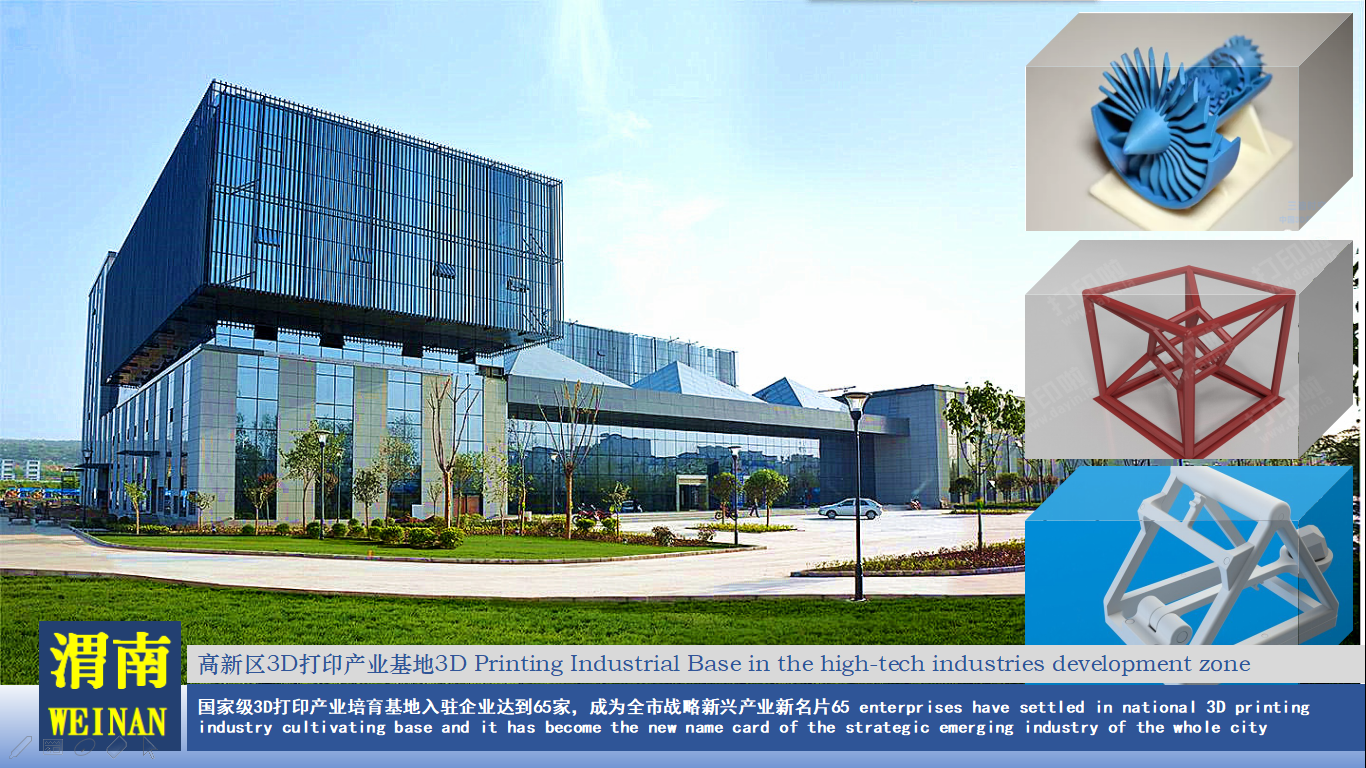 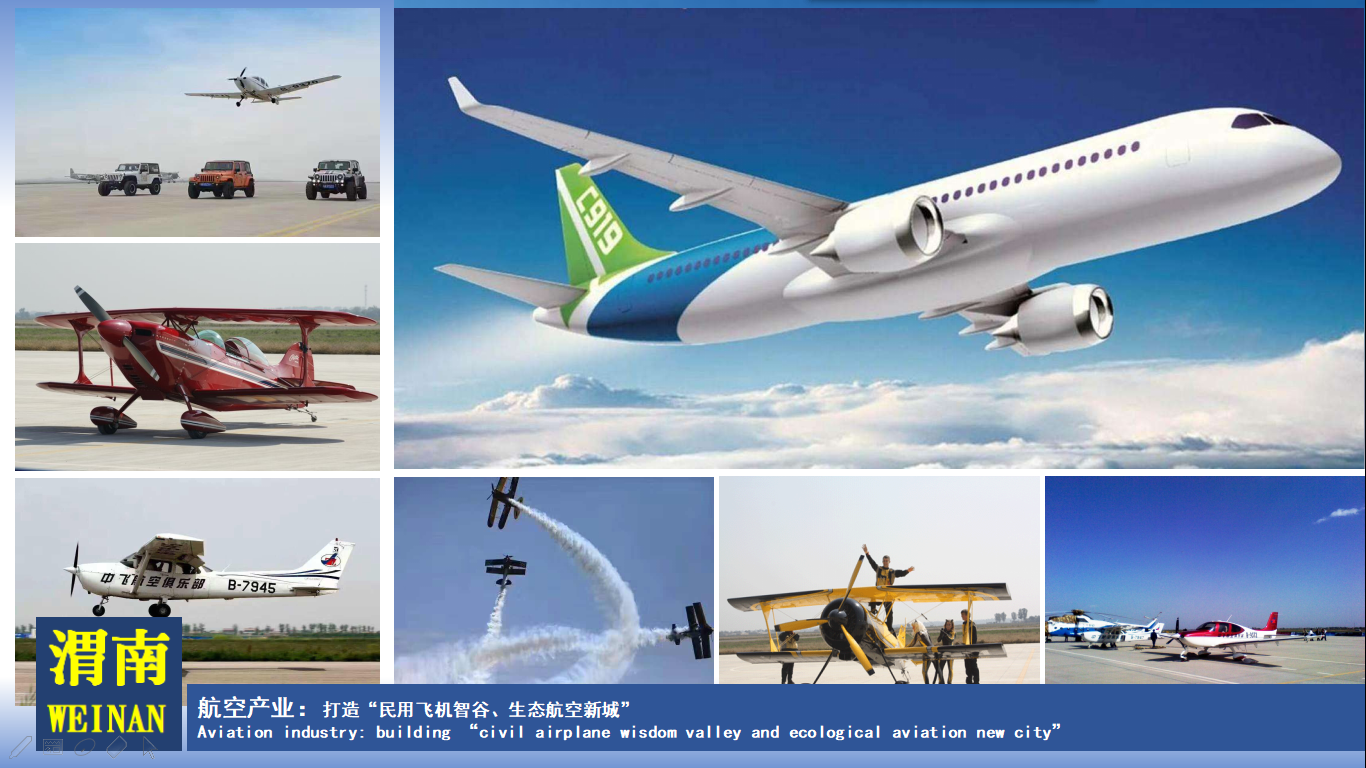 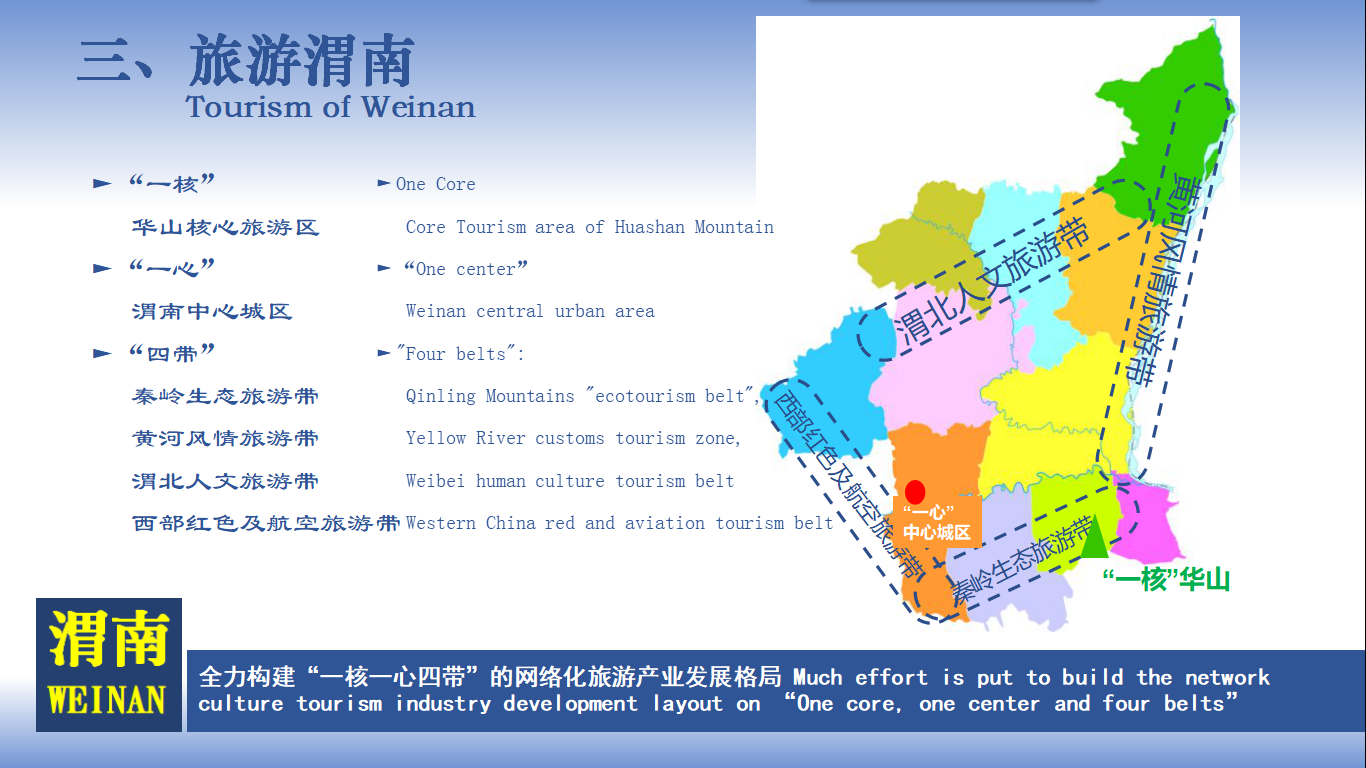 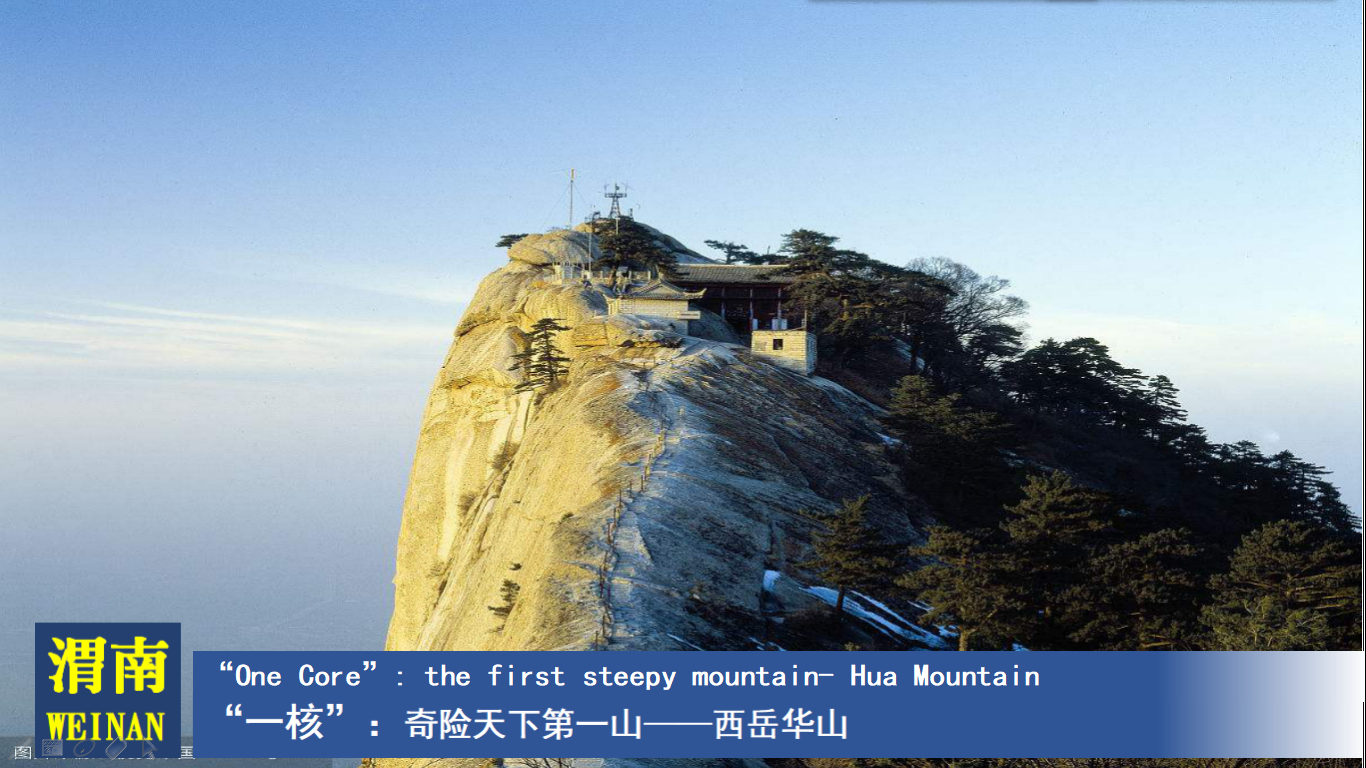 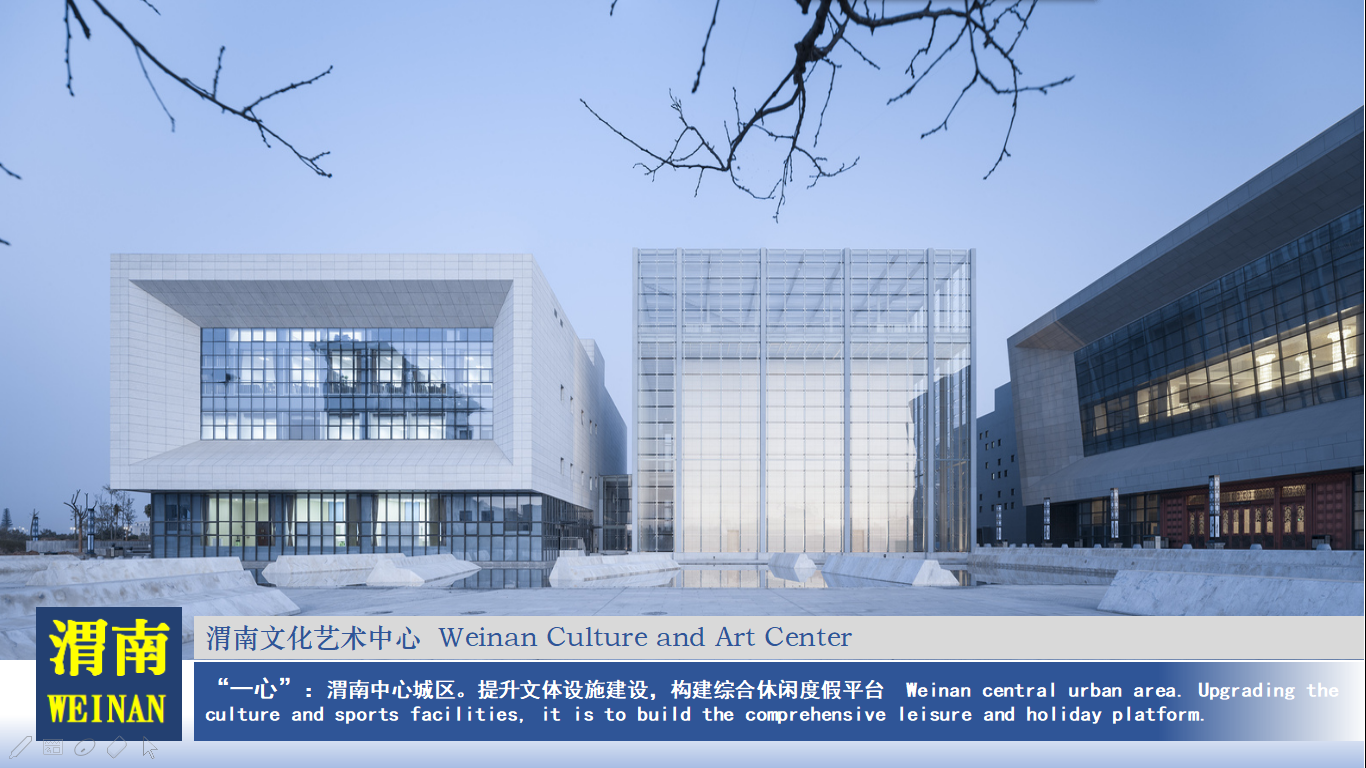 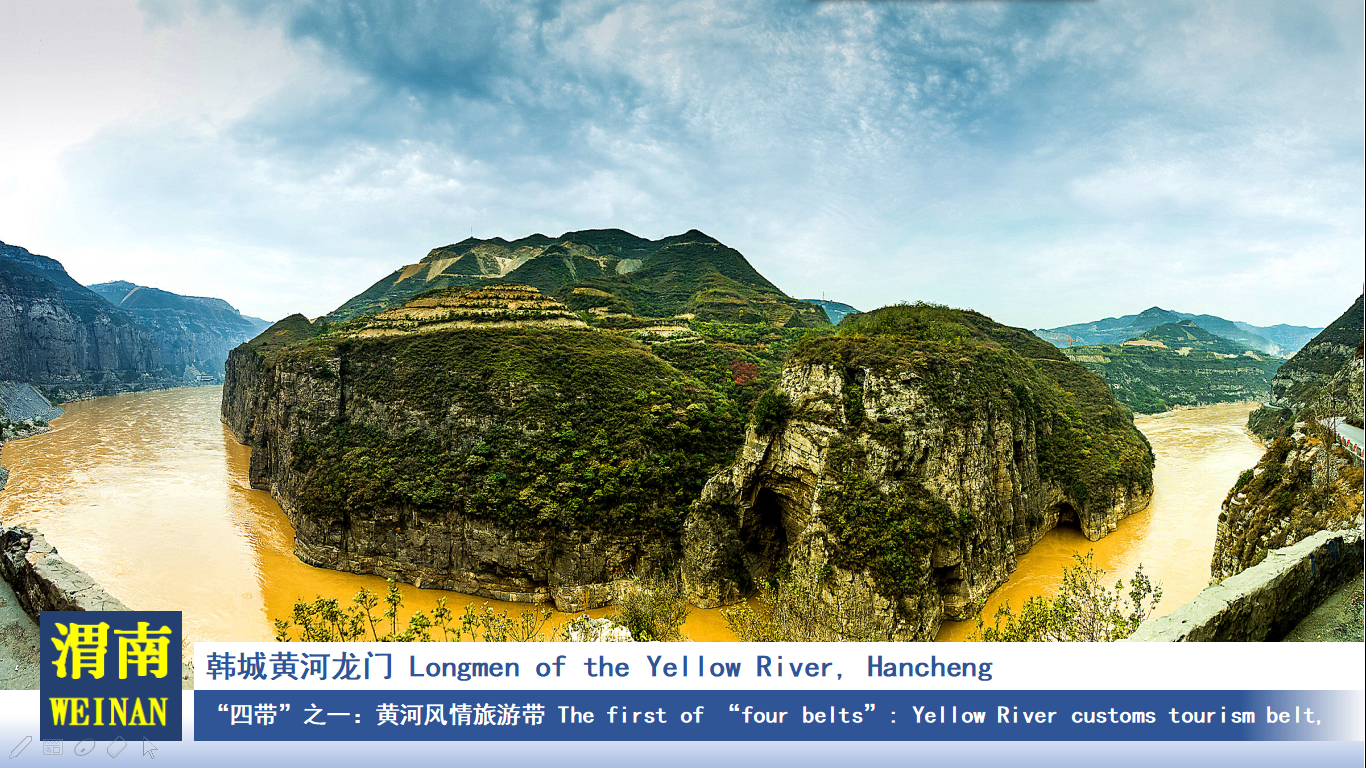 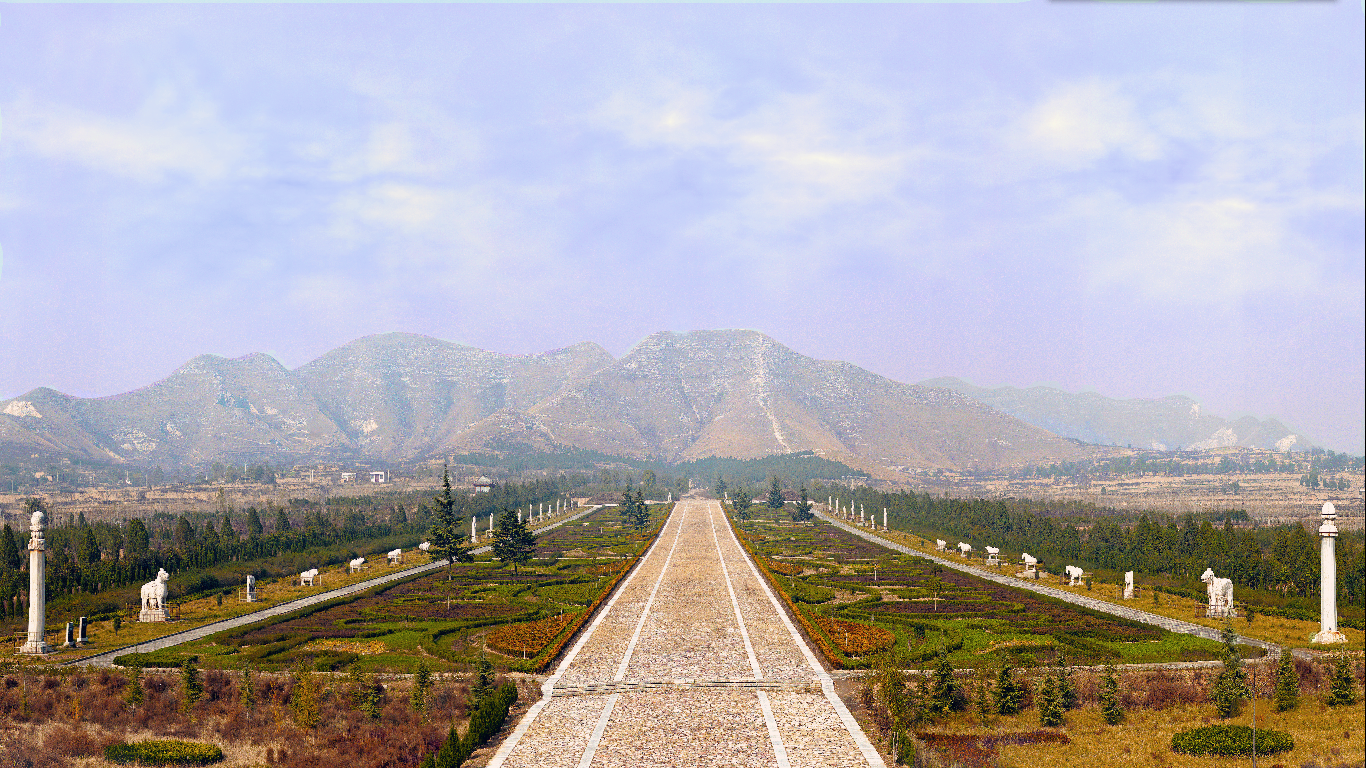 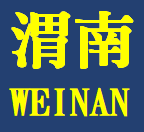 唐帝陵—蒲城桥陵全景Tang Emperor Mausoleum - the panorama of Pucheng Qiao Mausoleum
“四带”之二：渭北人文旅游带 The second of “four belts”: Weibei human culture tourism belt
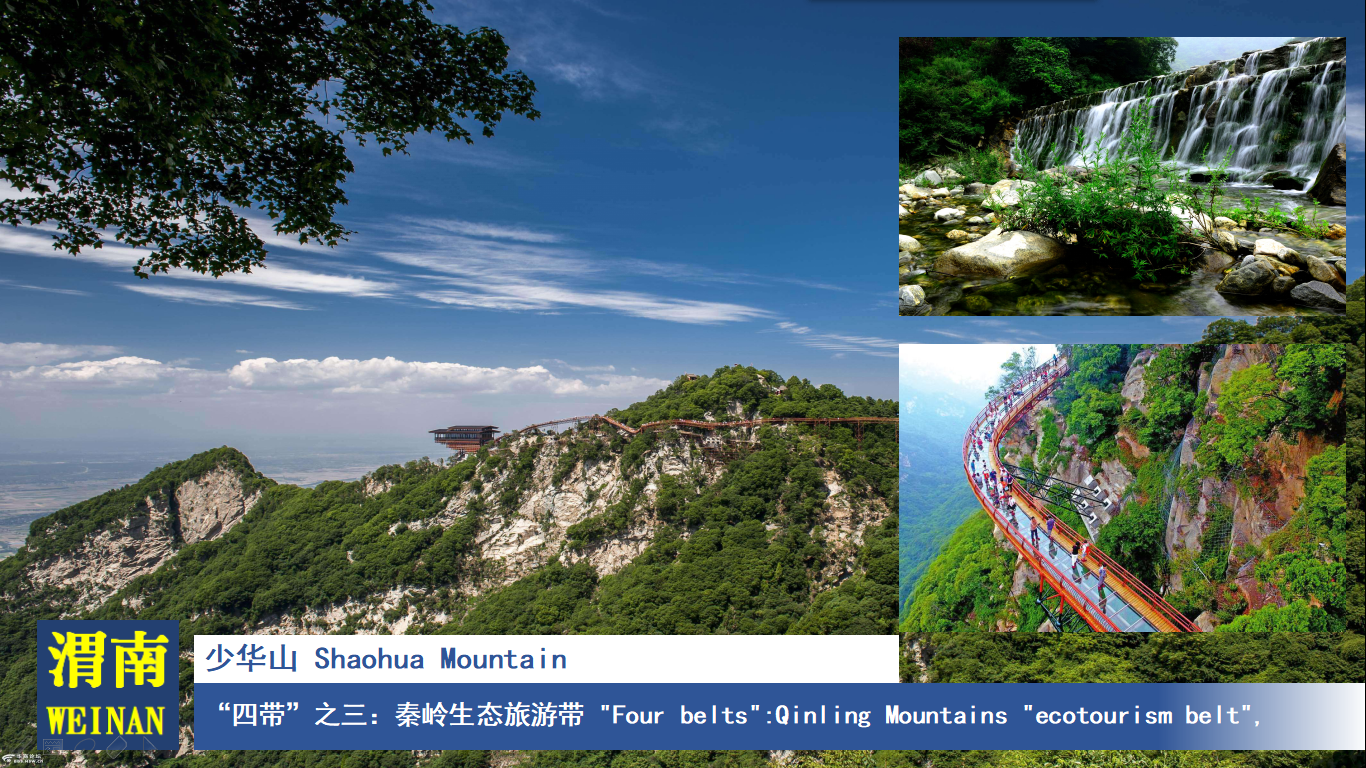 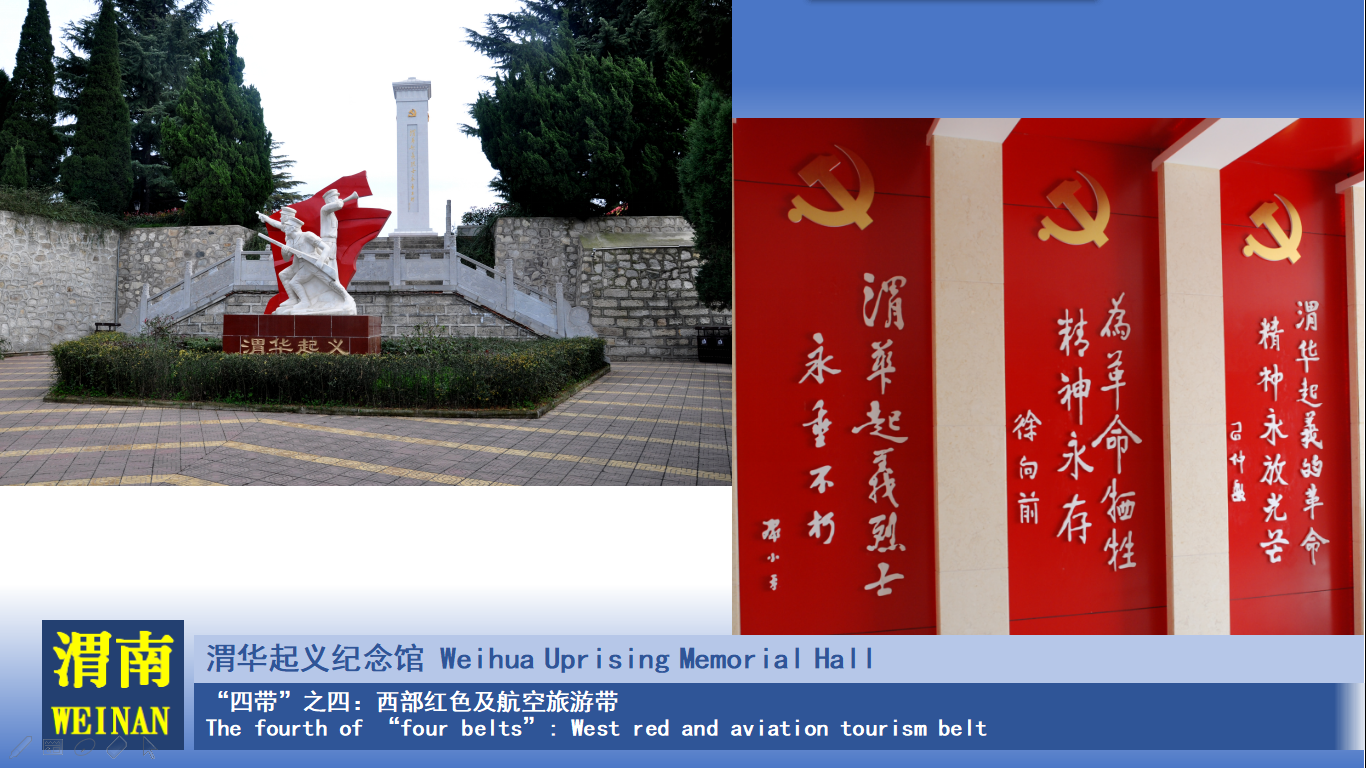 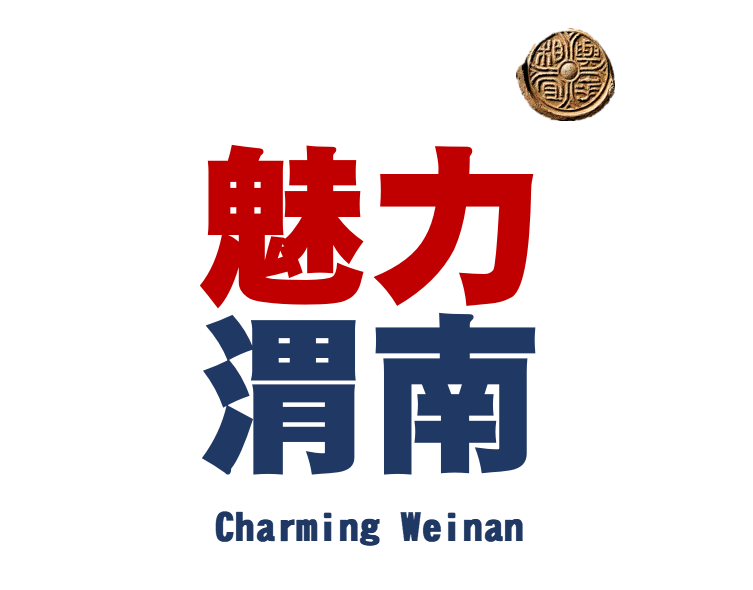 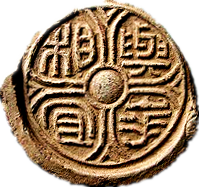 魅力
渭南
Charming Weinan
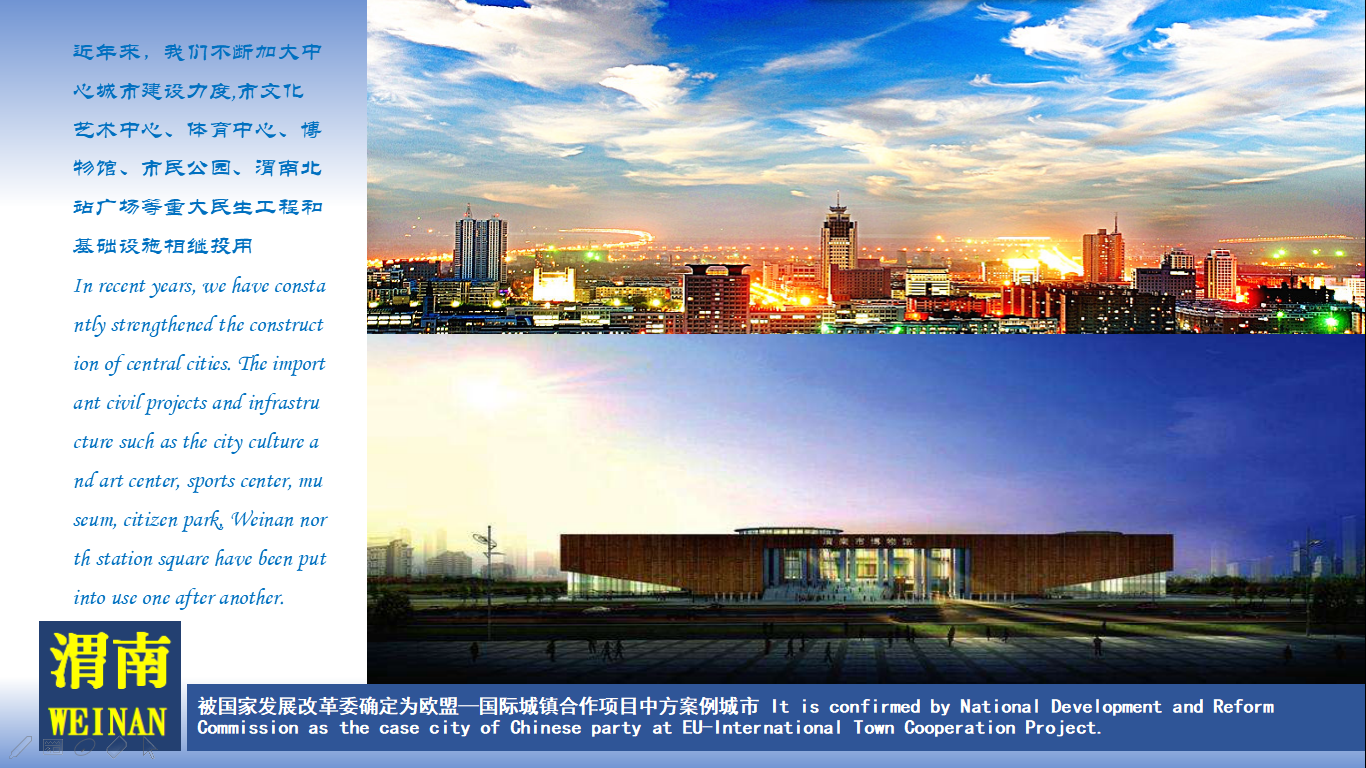 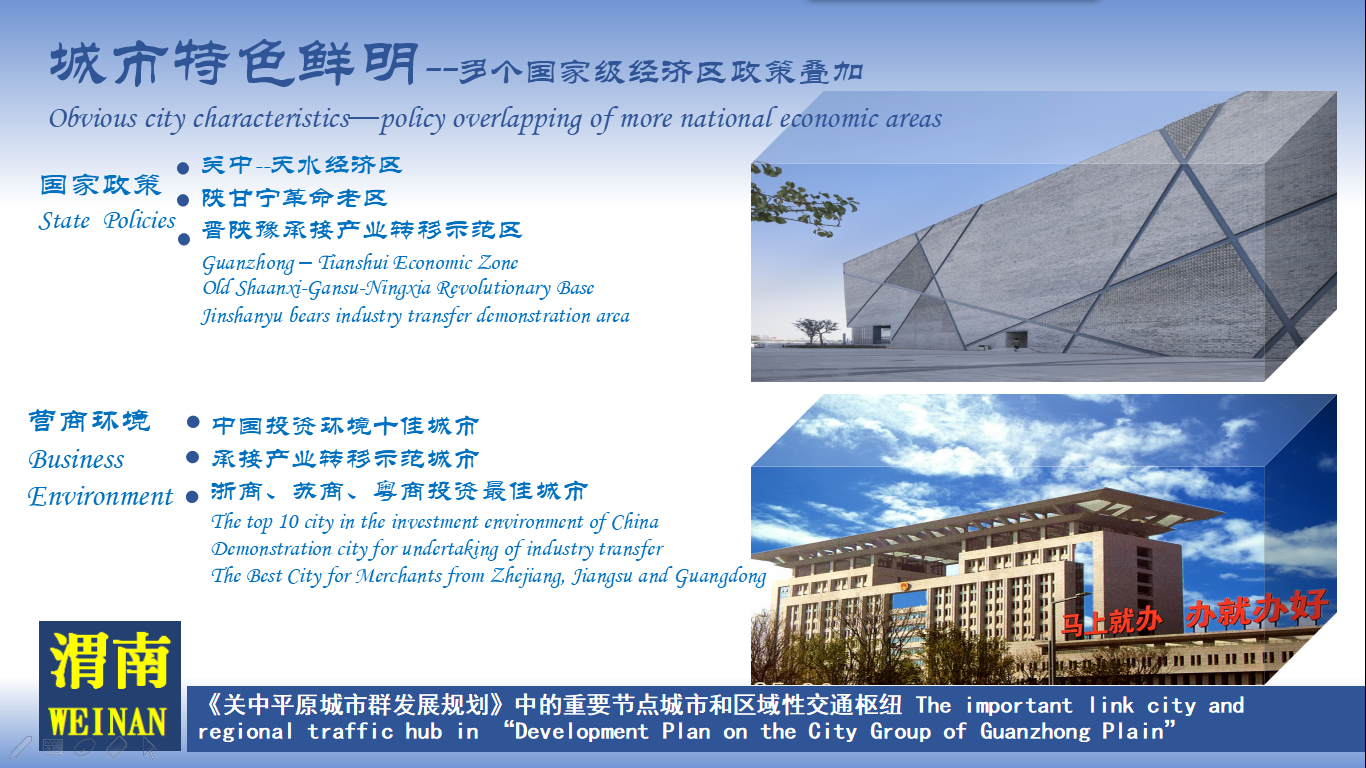 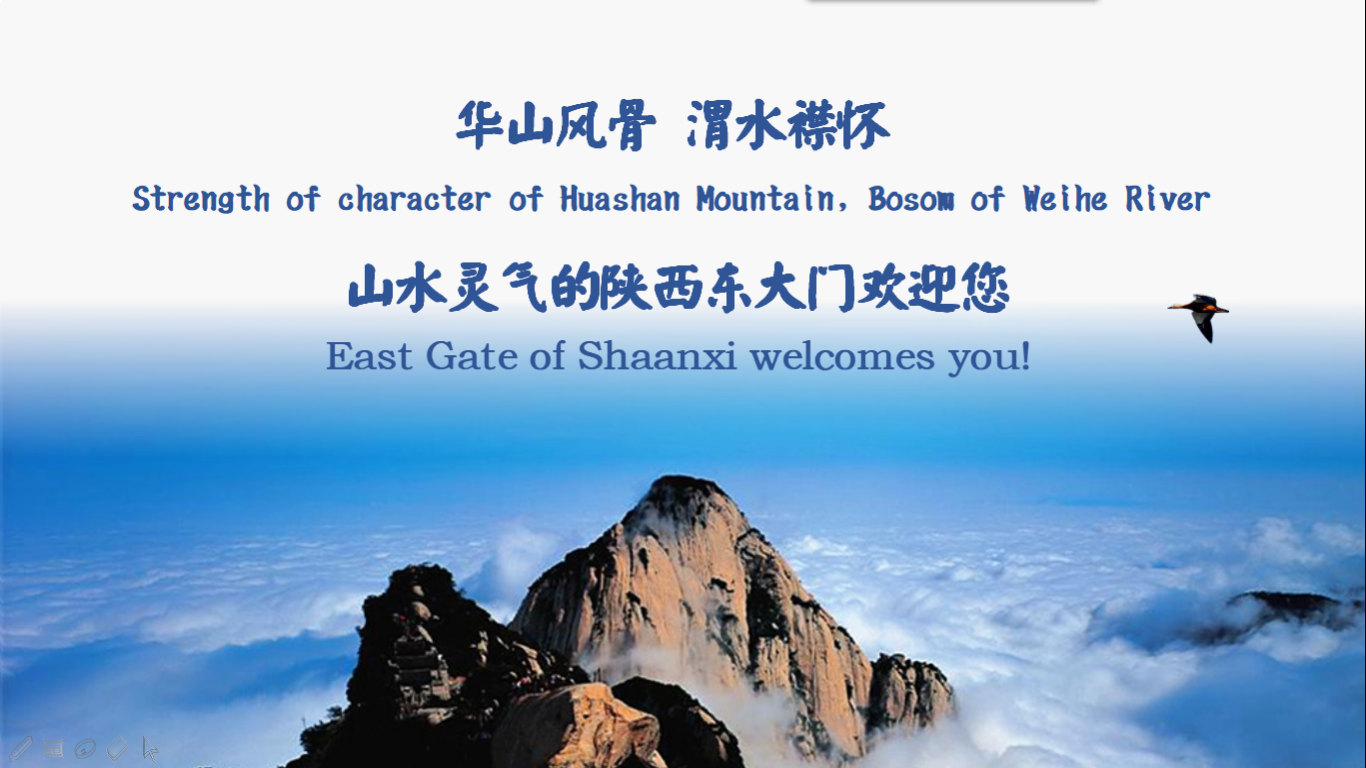